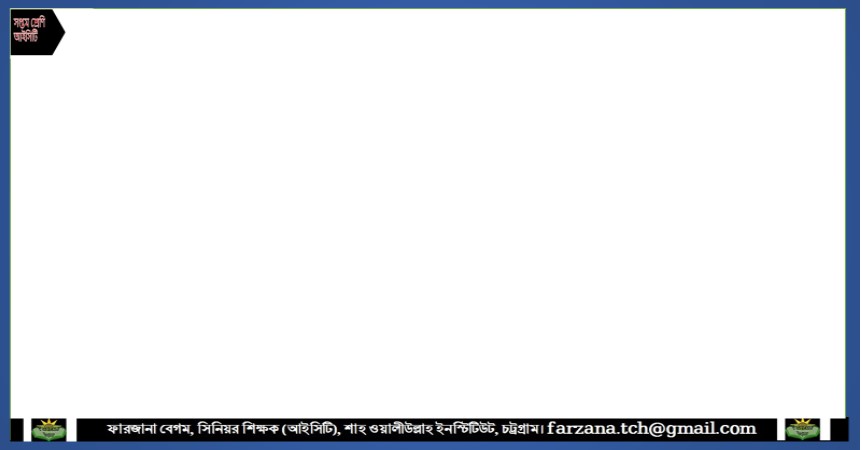 স্বাগতম
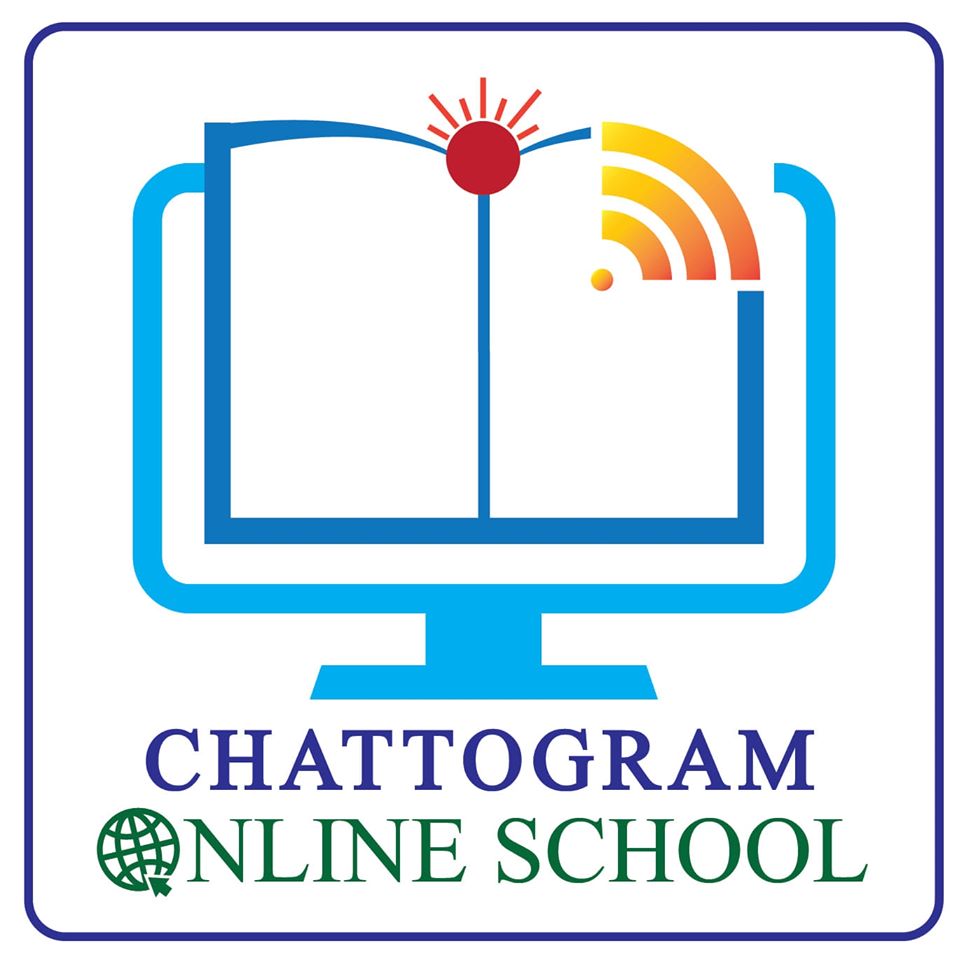 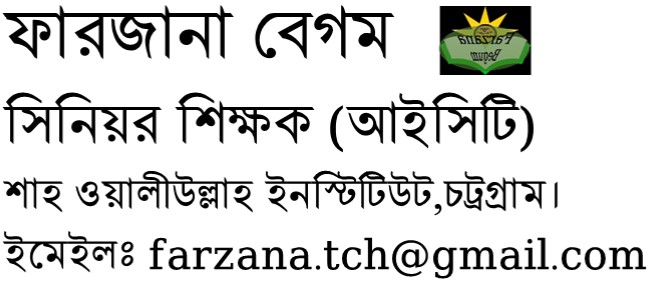 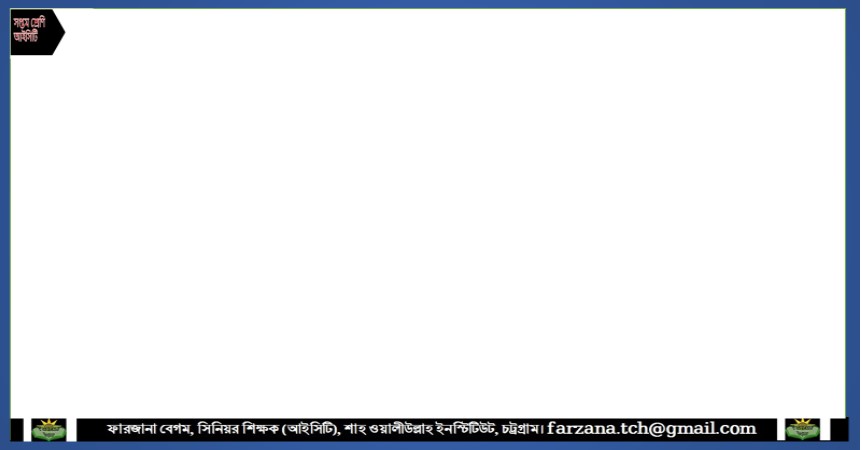 সবাইকে শুভেচ্ছা
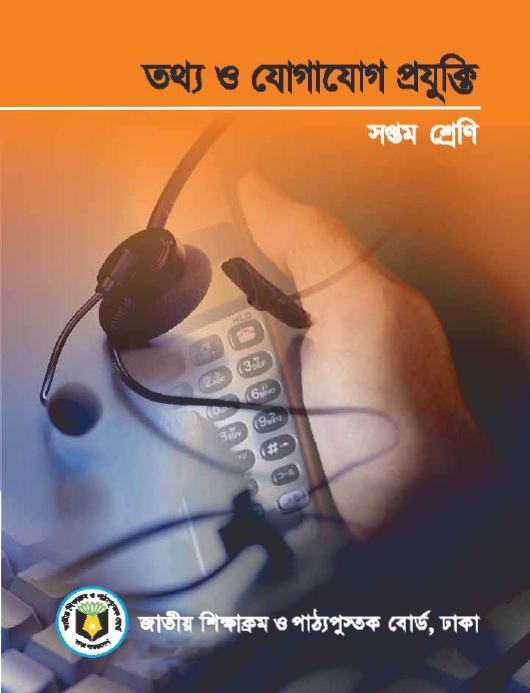 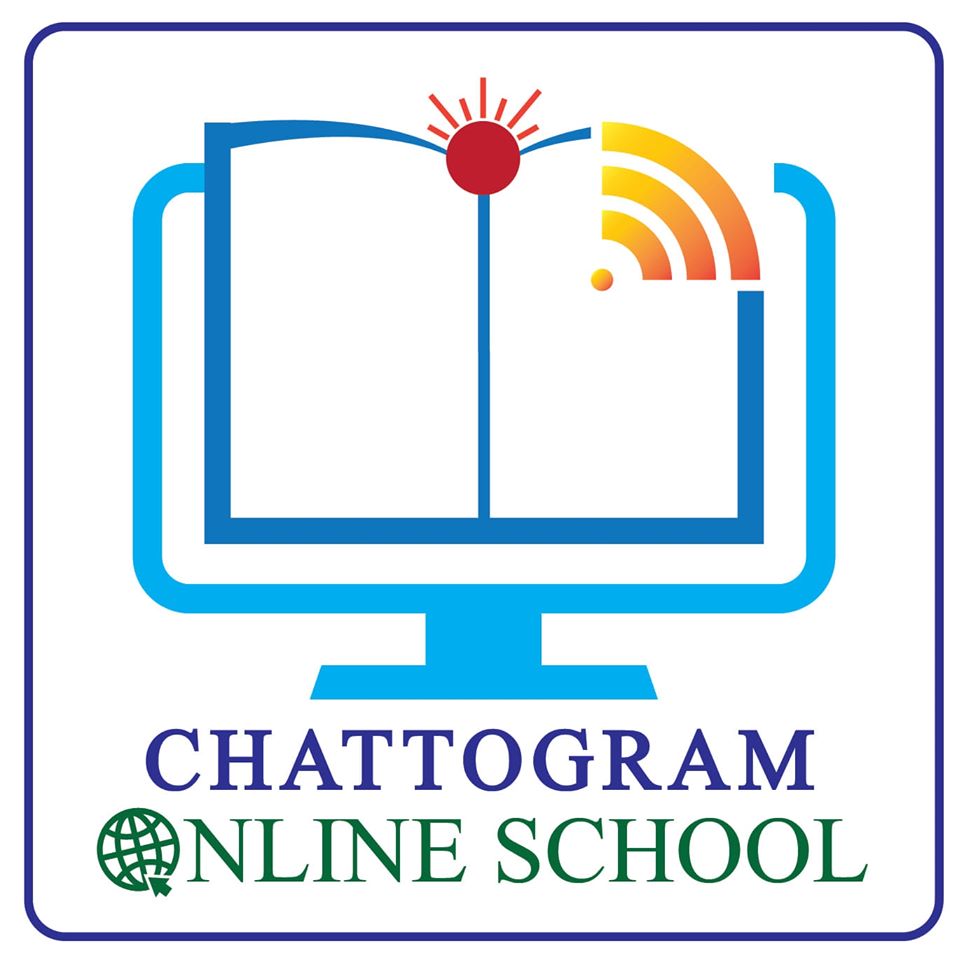 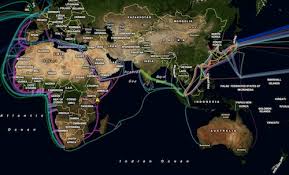 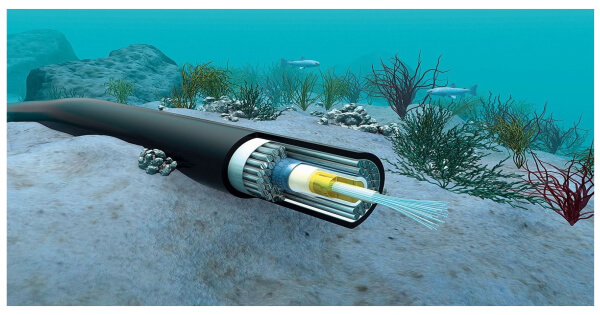 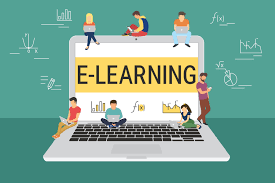 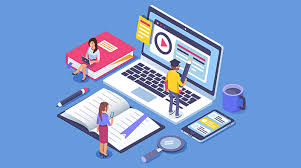 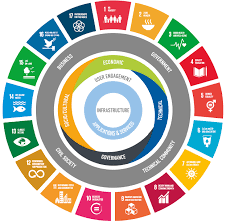 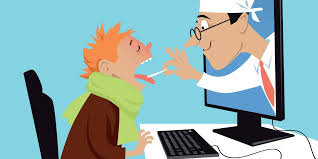 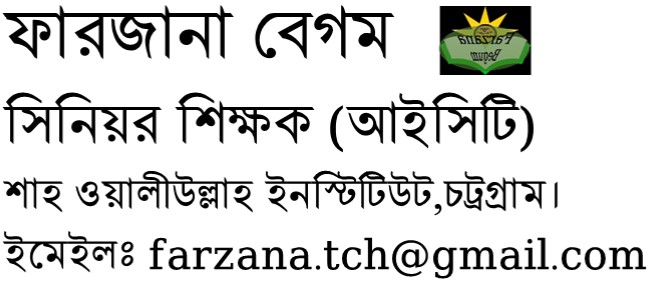 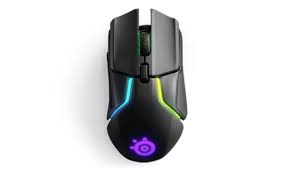 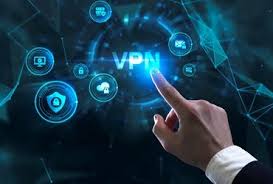 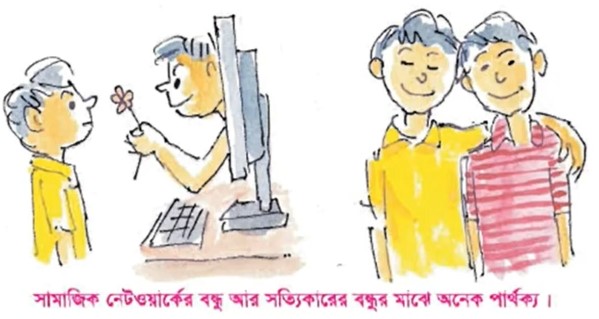 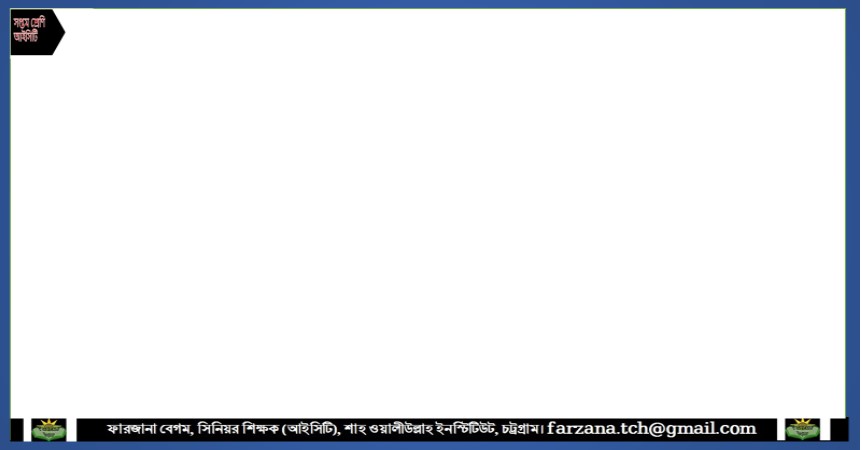 নিচের লেখাগুলো লক্ষ্য করো
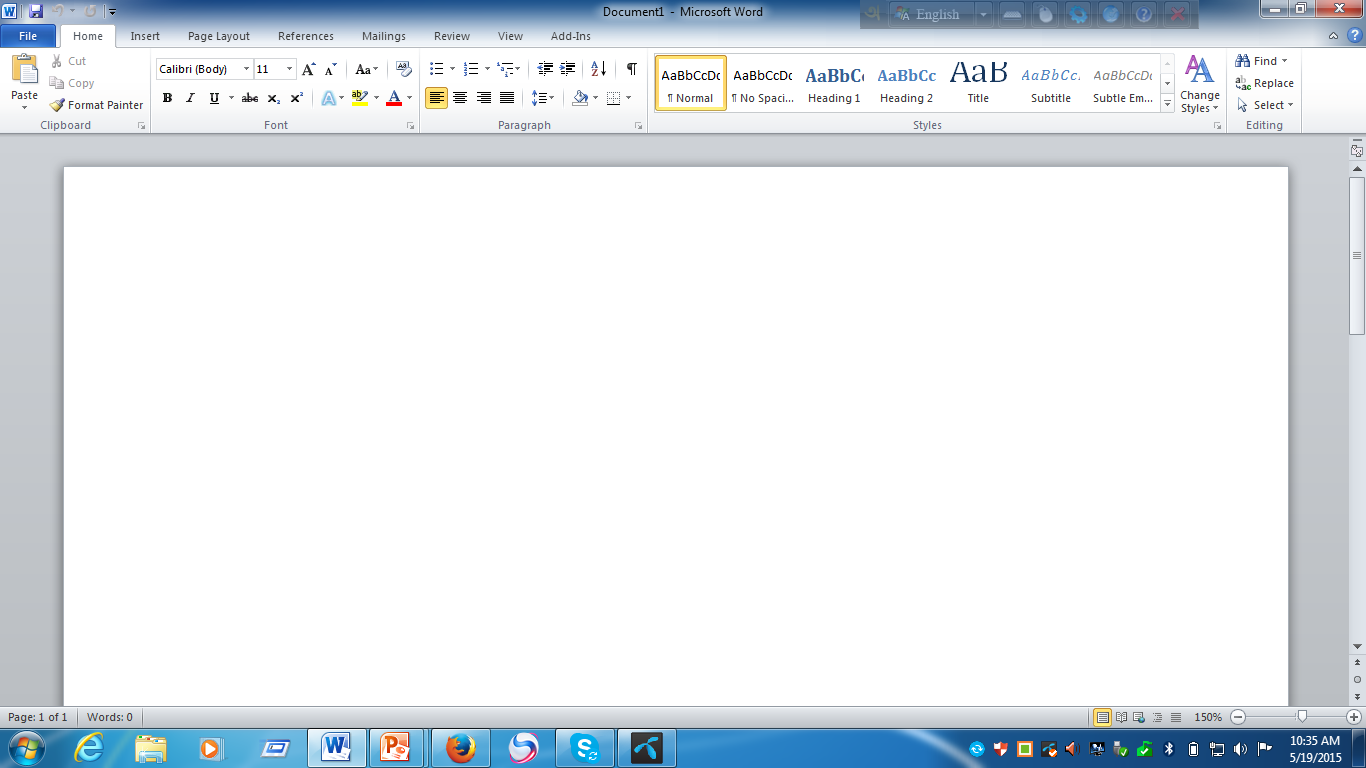 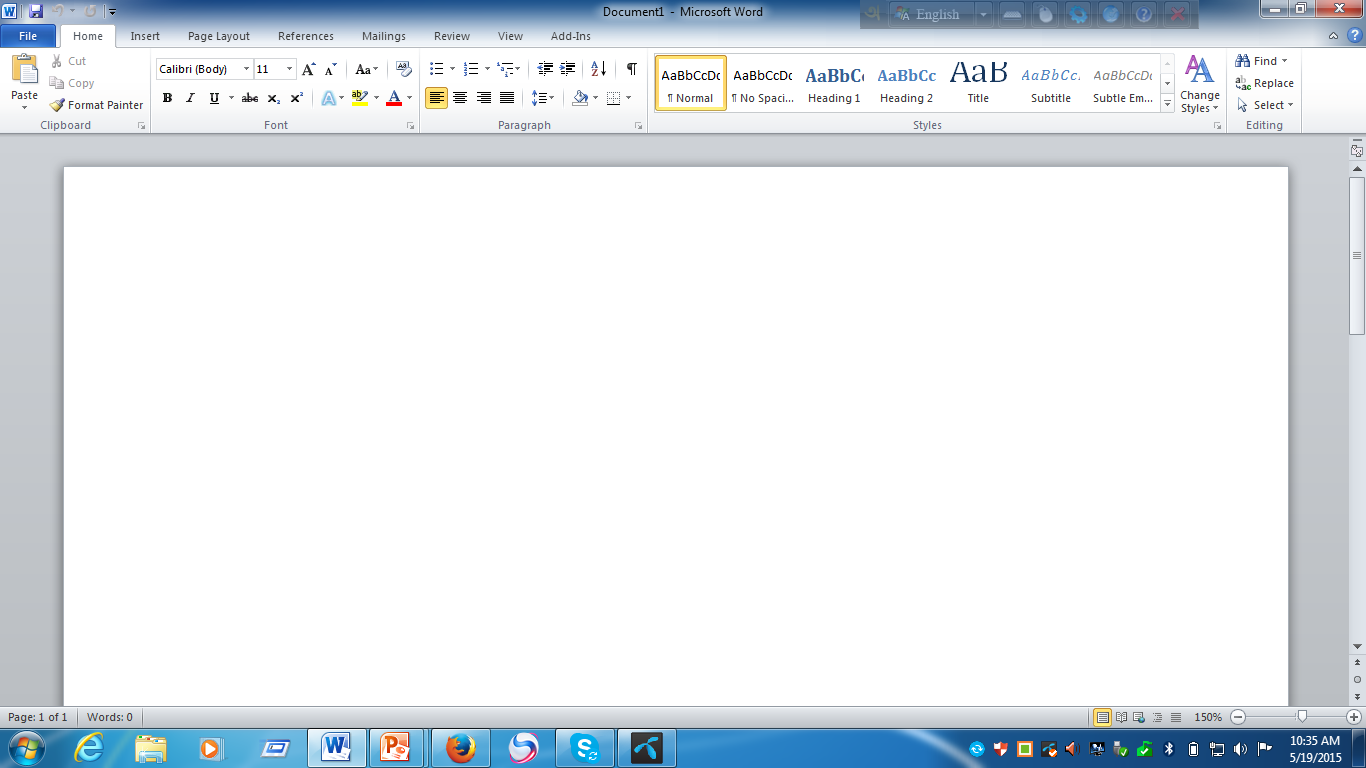 ওয়ার্ড মানে ‘শব্দ’ আর প্রসেসিং মানে ‘প্রক্রিয়াকরণ’। 
     যে সফটওয়্যার ওয়ার্ড প্রসেসিং করে সেটা হচ্ছে ওয়ার্ড প্রসেসর।
ওয়ার্ড মানে ‘শব্দ’ আর প্রসেসিং মানে ‘প্রক্রিয়াকরণ’। 
যে সফটওয়্যার ওয়ার্ড প্রসেসিং করে সেটা হচ্ছে ওয়ার্ড প্রসেসর।
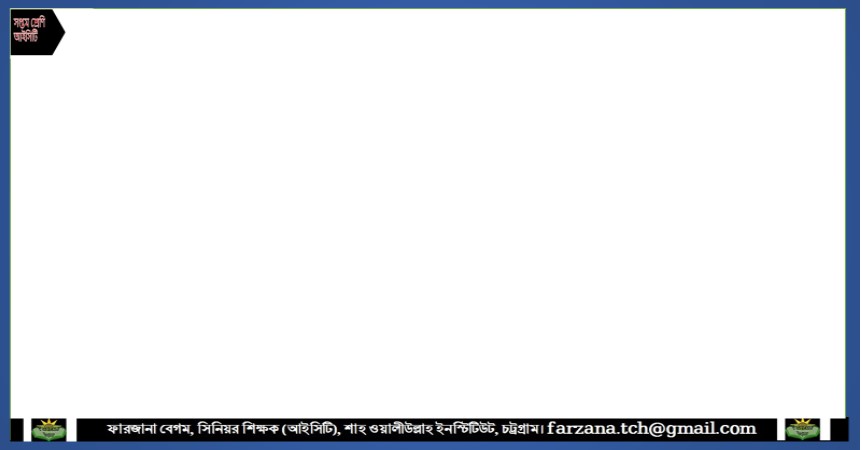 আজকের পাঠের বিষয়
ডকুমেন্ট সম্পাদনা ও ফরম্যাটিং
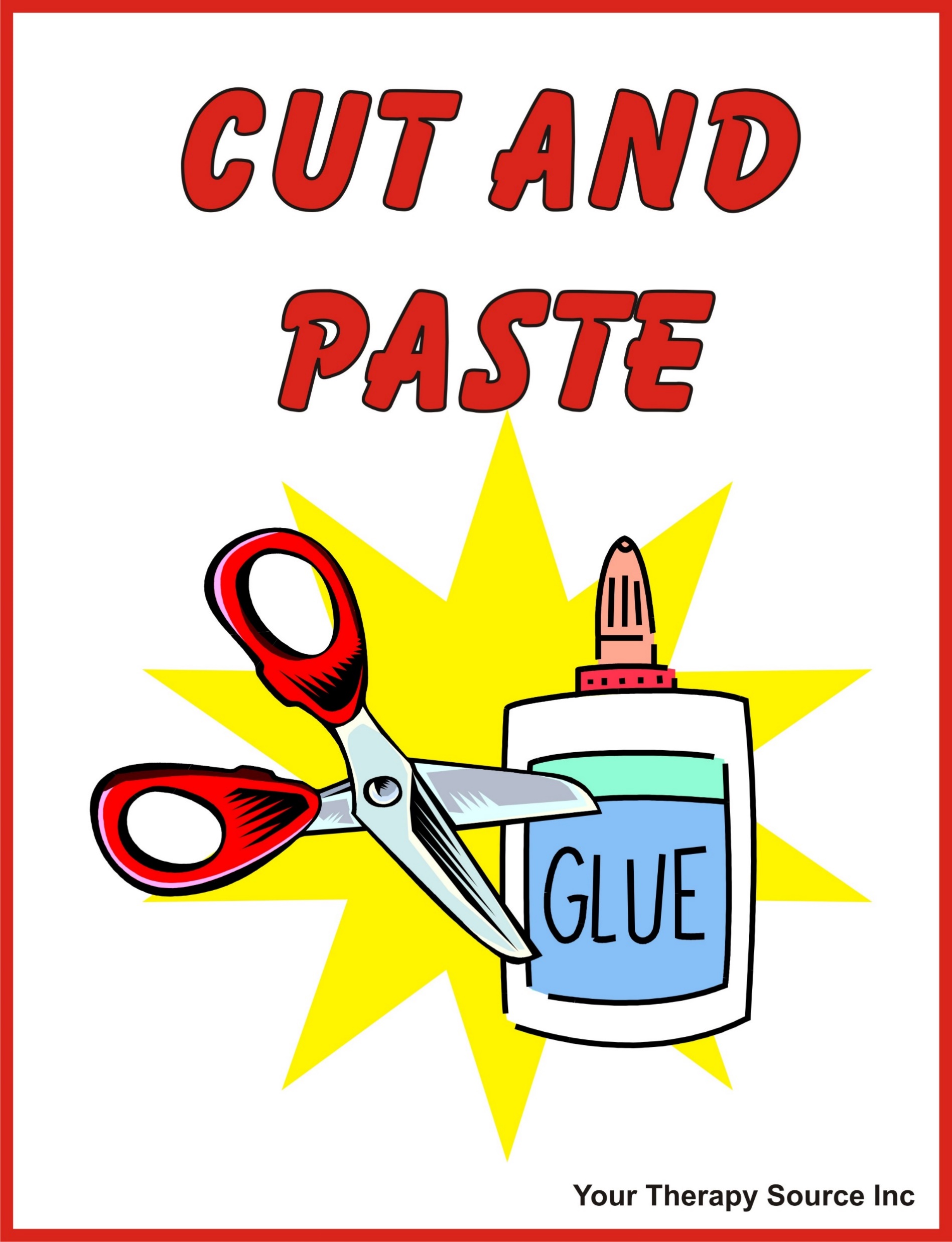 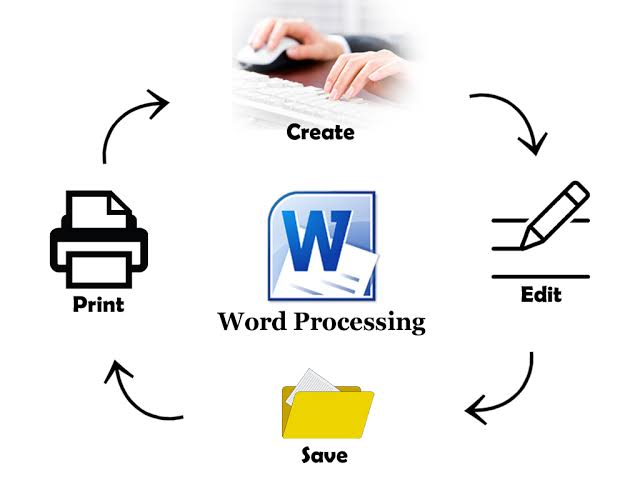 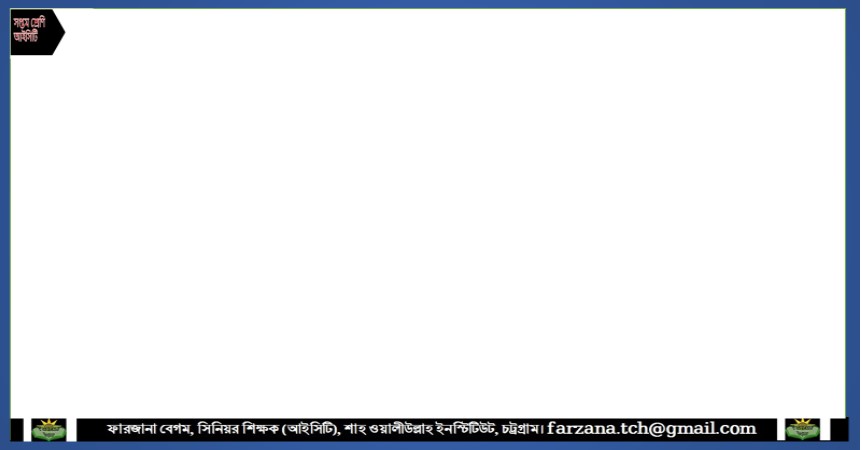 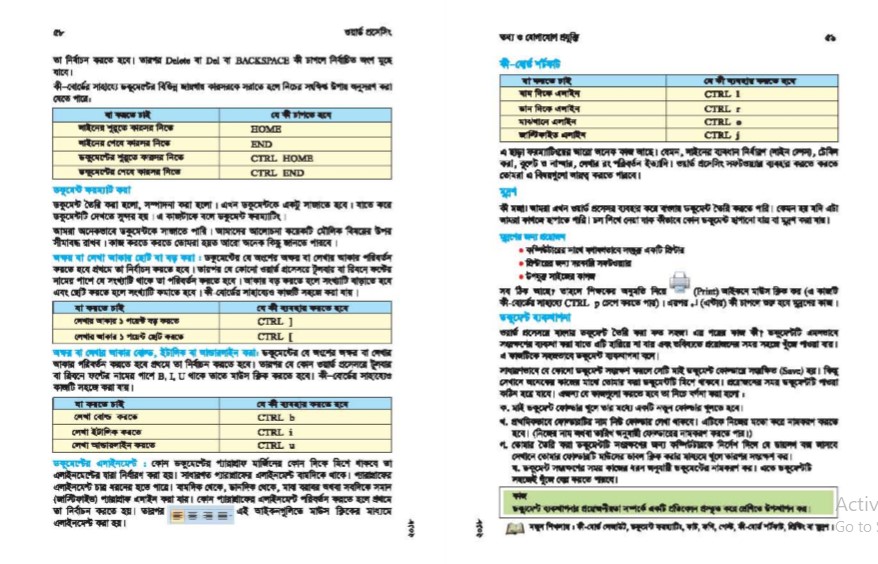 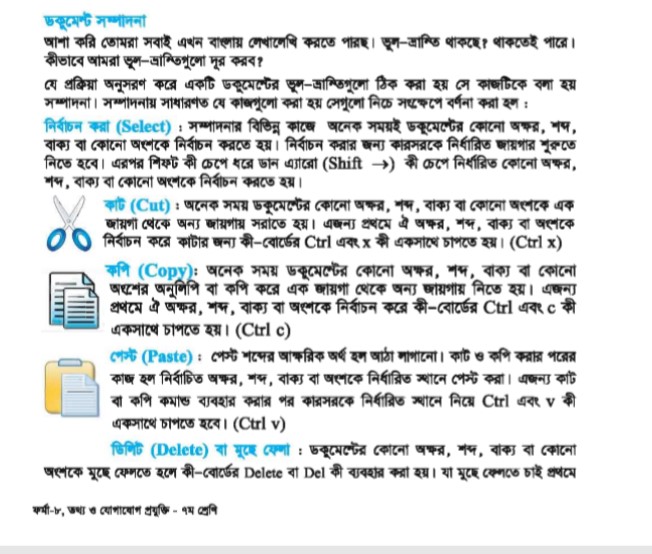 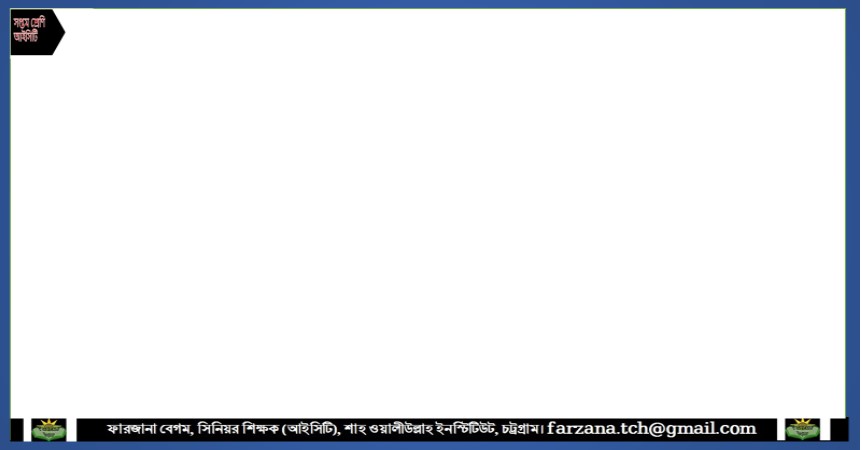 এই পাঠ শেষে শিক্ষার্থীরা…
১। ডকুমেন্ট সম্পাদনা কী তা বলতে পারবে;
২। ডকুমেন্টের কোনো অক্ষর, শব্দ বা কোনো অংশকে নির্বাচন করতে পারবে;
৩। কাট, কপি, পেস্ট, ডিলিট-সম্পাদনার কাজগুলো করতে পারবে।
4। ফন্ট সাইজ ছোট বড় ও আকৃতি পরিবর্তন করতে পারবে
৫। ডকুমেন্ট এলাইনমেন্ট করতে পারবে।
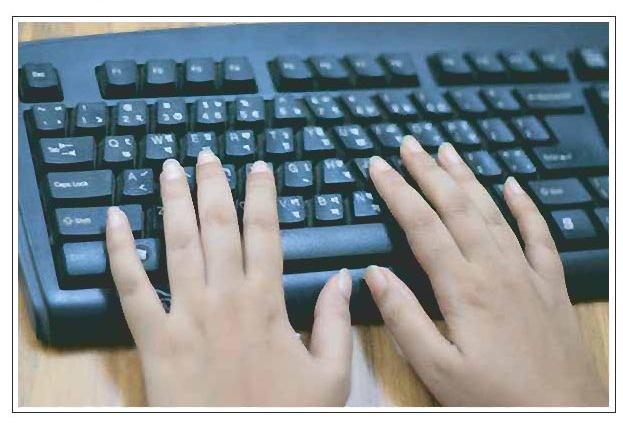 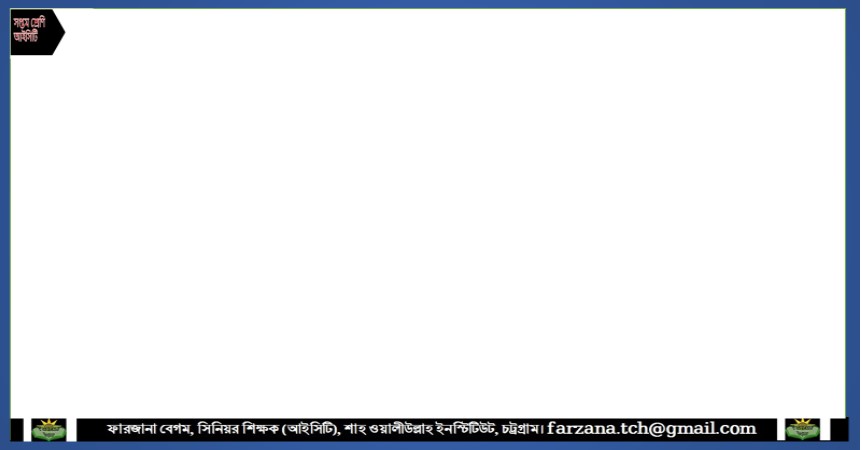 ডকুমেন্ট সম্পাদনাঃ
যে প্রক্রিয়া অনুসরণ করে একটি ডকুমেন্টের ভুলভ্রান্তিগুলো ঠিক করা হয় সে কাজটিকে বলা হয় সম্পাদনা।
তোমারা এর মধ্যে নিশ্চয়ই মাউস     নামের একটি যন্ত্র ব্যবহার করে    ফেলেছো। এটি      একটি জনপ্রিয় আউটপুট ডিভাইস।         একে অনেকে পয়েন্টিং ডিভাইসও বলে থাকে। যারা প্রথম এটি তৈরি করেছে তাদের ধারণা ছিল     এটি  দেখতে ইঁদুরের মতো, তাই এর নাম দোয়ো হয়েছে মাউস।
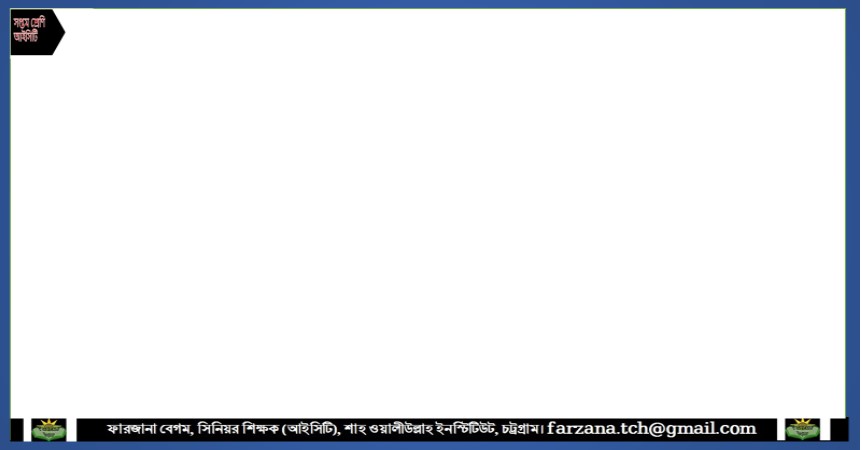 সম্পাদনায় সাধারণত যে কাজগুলো করা হয় সেগুলো হলোঃ
অক্ষর, শব্দ, বাক্য বা বাক্যের অংশ নির্বাচন করে;
কাট করা; (Ctrl x) কপি করা; (Ctrl c)  পেস্ট করা; (Ctrl v) 
ডিলিট করা (Delete)।
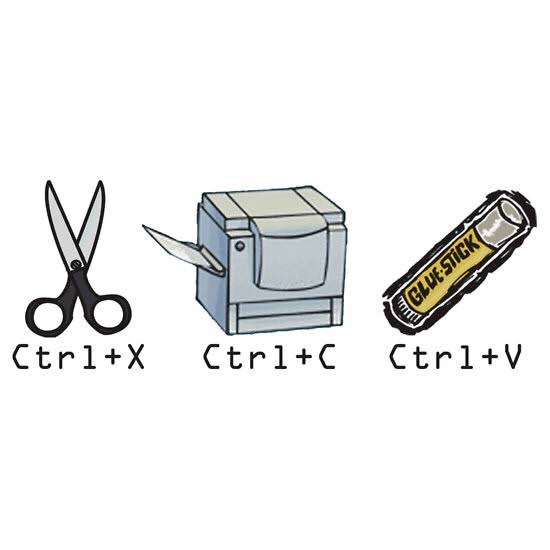 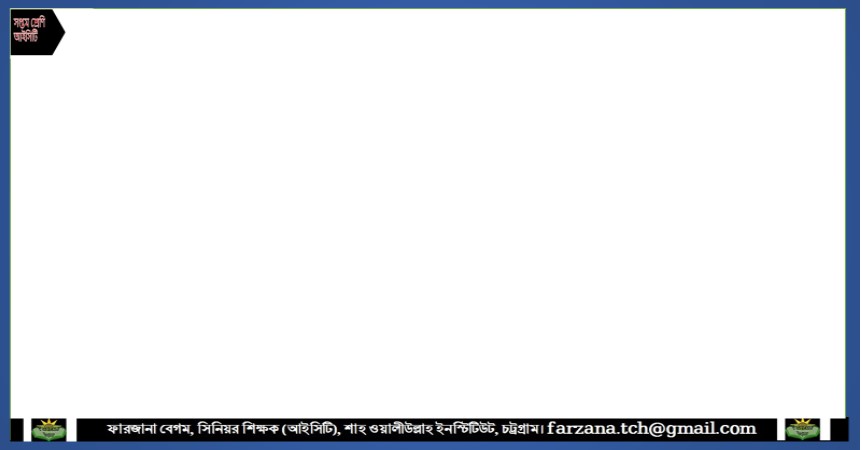 নির্বাচন করা
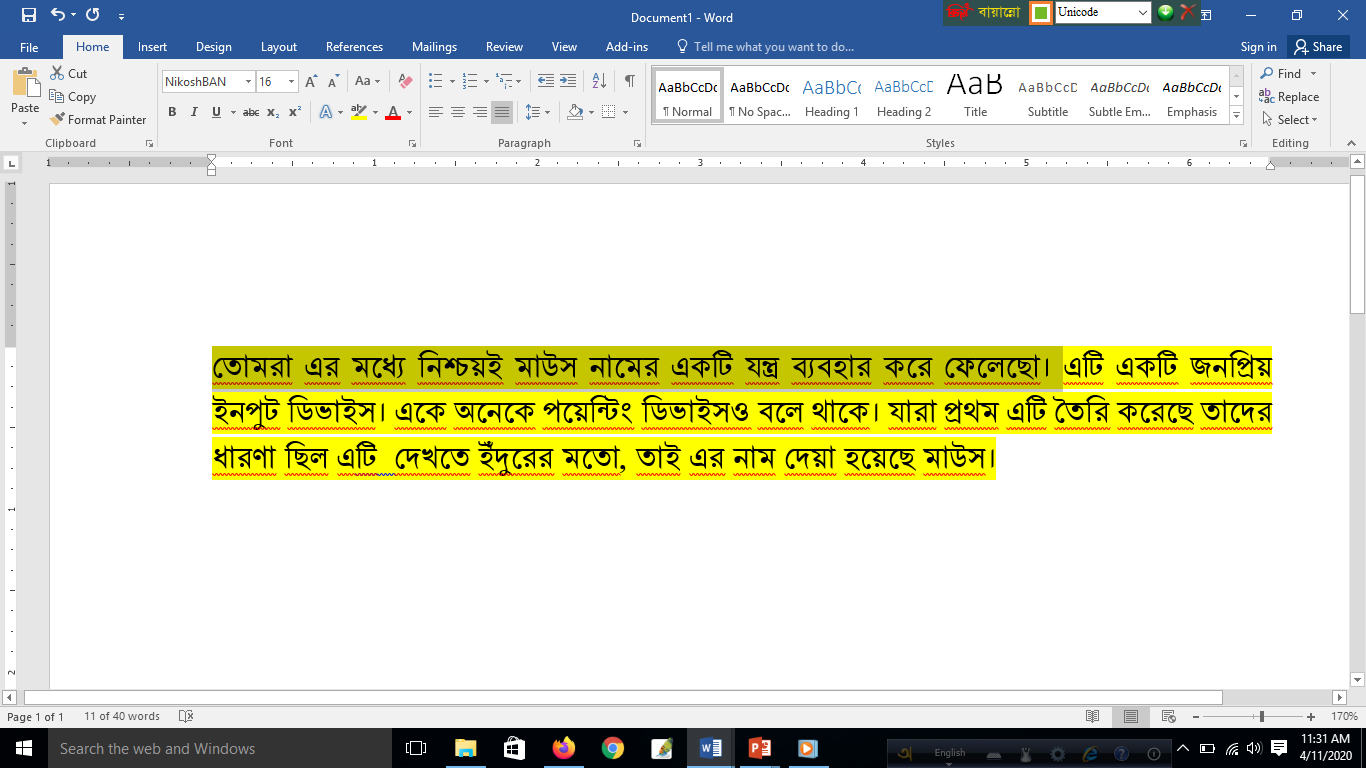 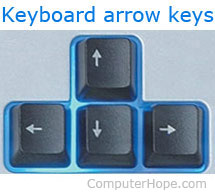 Shift key
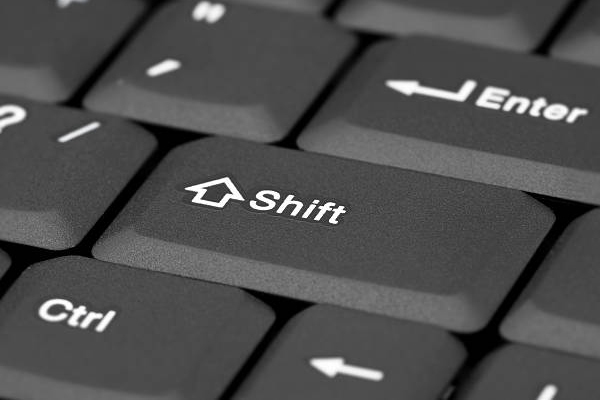 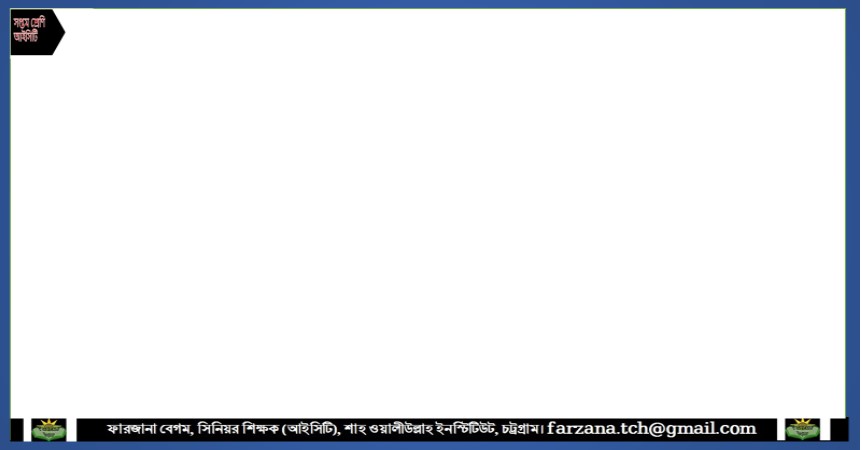 নির্বাচন করা
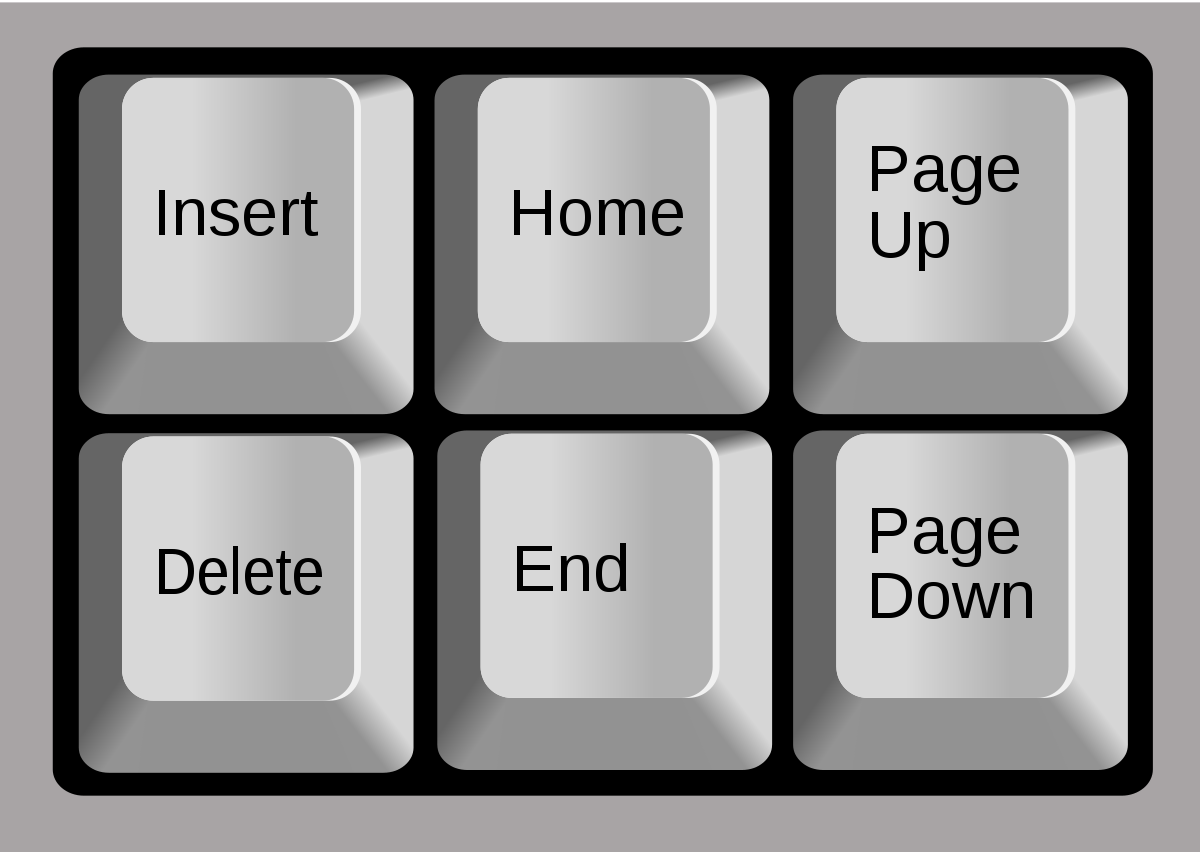 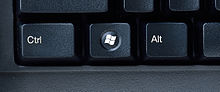 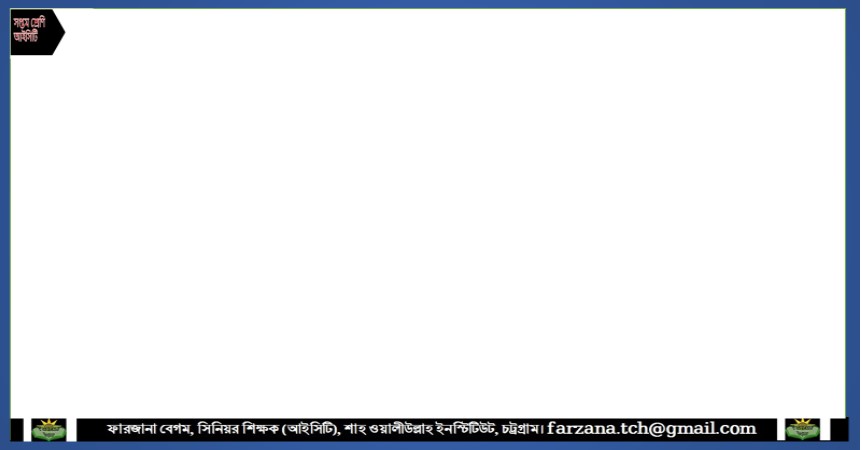 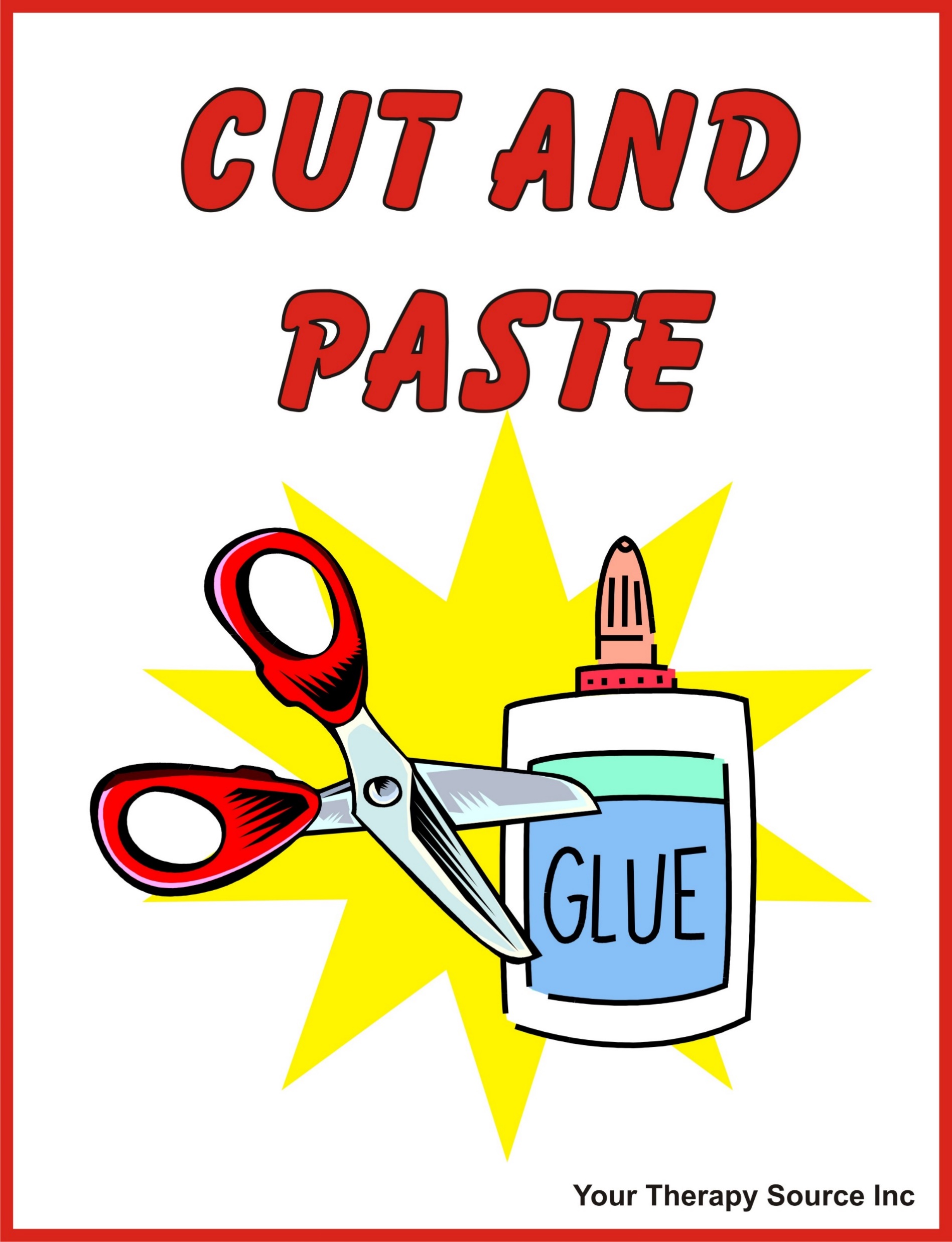 ডকুমেন্টের কোন অংশ কাটা
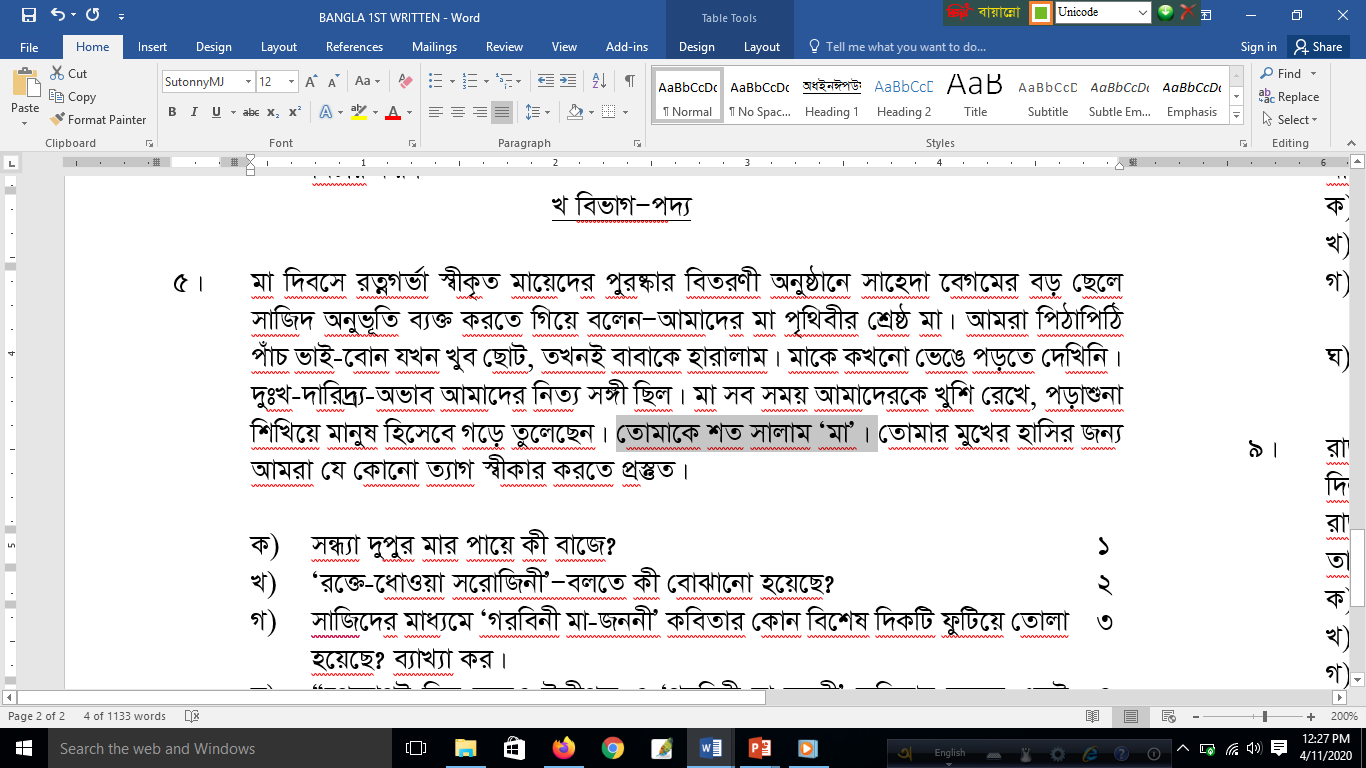 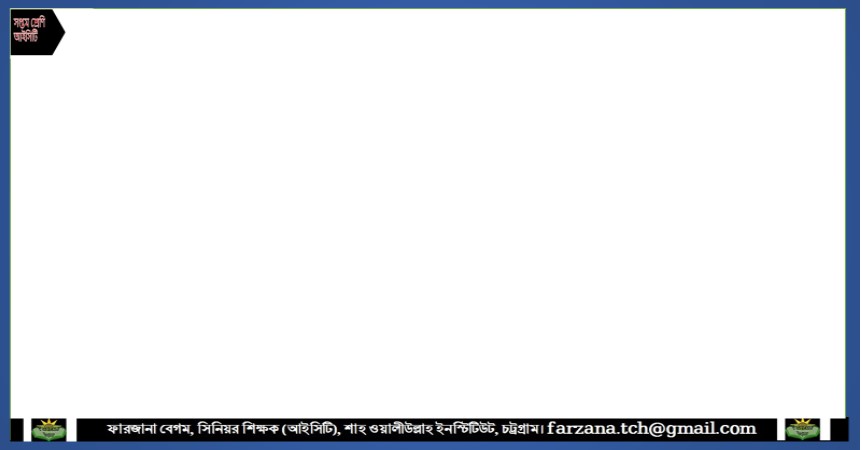 ডকুমেন্টের কোন অংশ কাটা
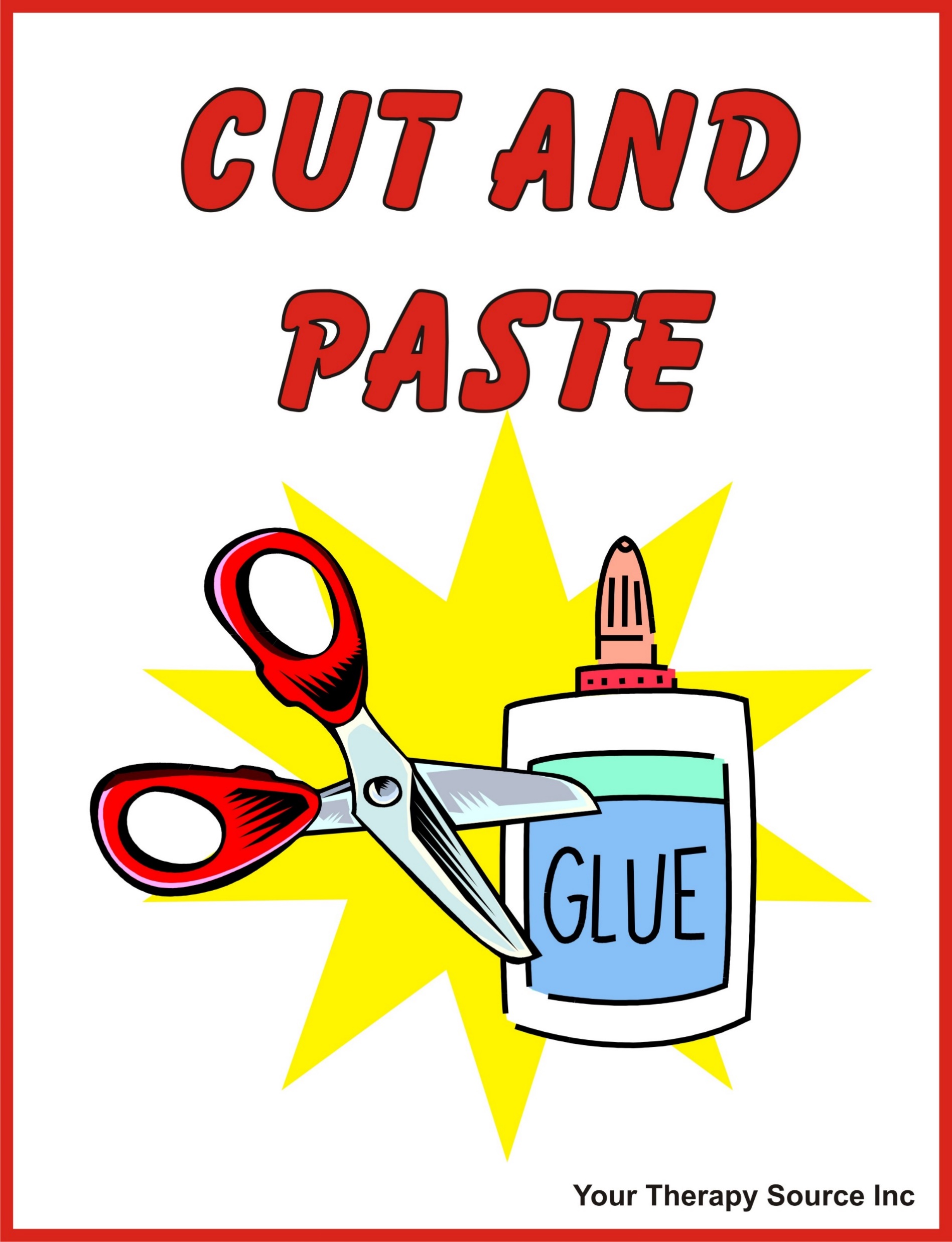 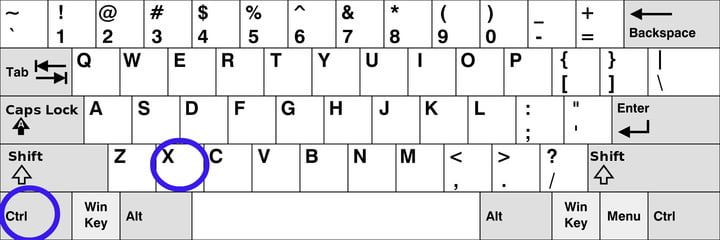 কাট (Cut) : কোনো অক্ষর, শব্দ, বাক্য বা অংশ কাট করার জন্য কী-বোর্ডের Ctrl x চাপতে হয়।
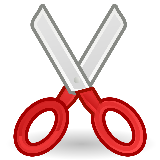 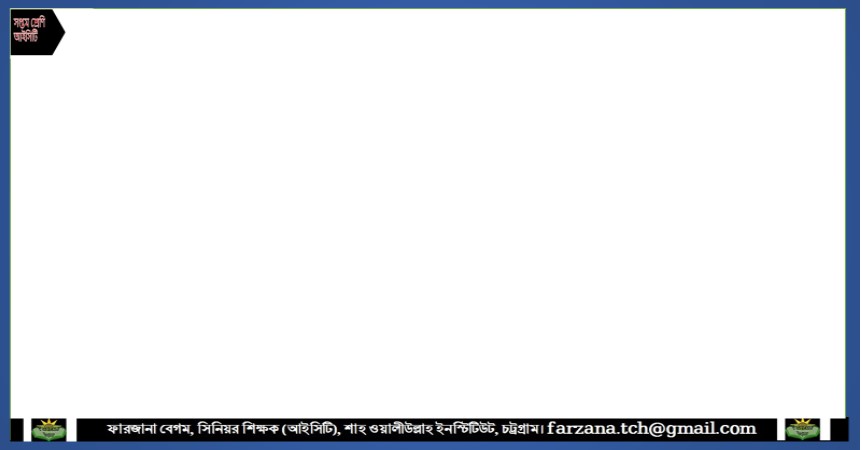 ডকুমেন্টের কোন অংশ কাটার পর পেস্ট
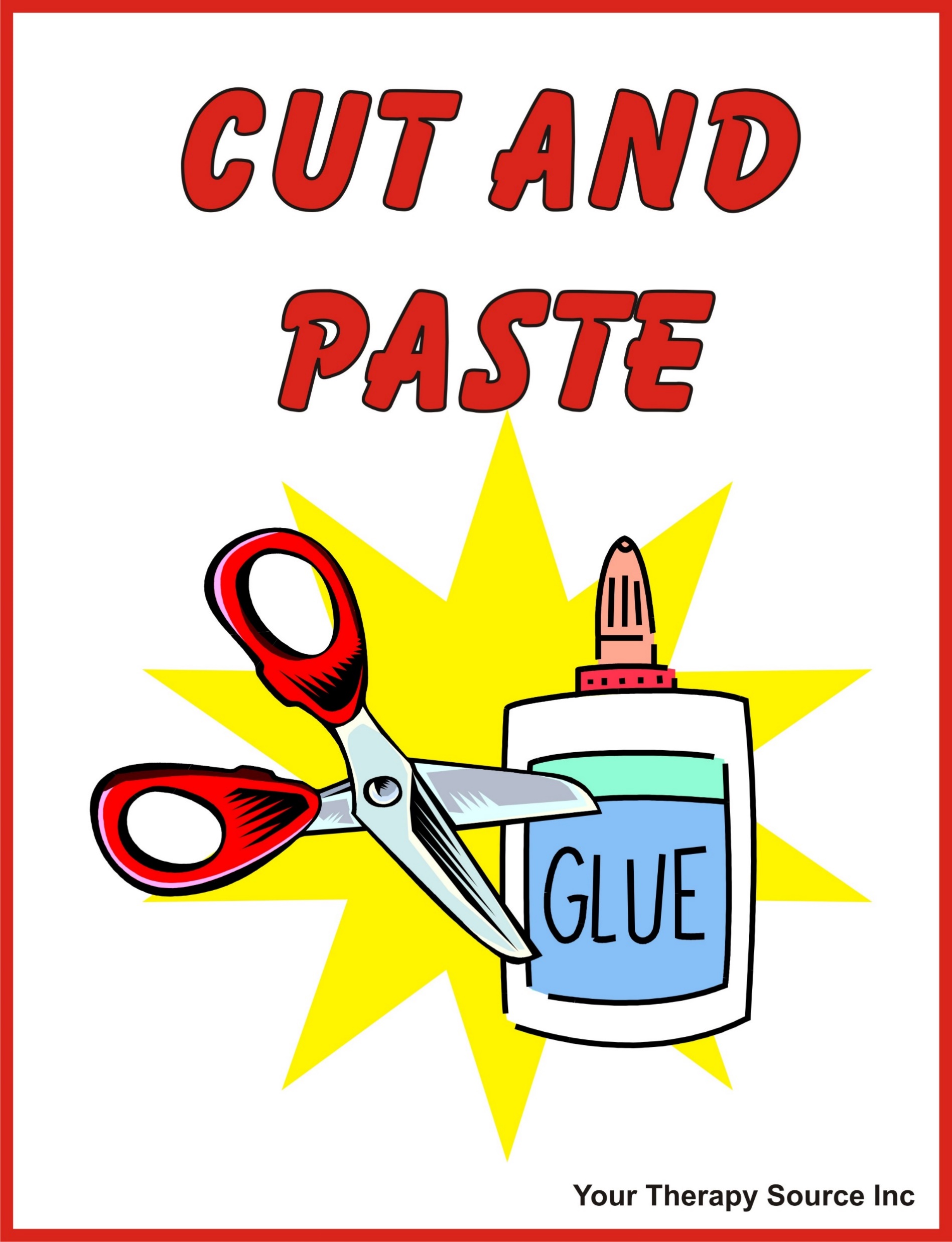 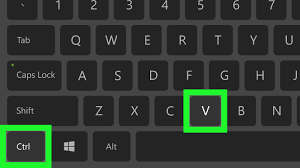 পেস্ট (Paste) : কাট ও কপি করার পর কোনো অক্ষর, শব্দ, বাক্য বা অংশ পেস্ট করার জন্য কী-বোর্ডের Ctrl v চাপতে হয়।
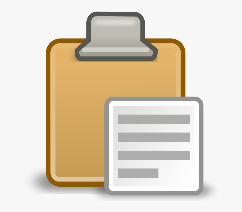 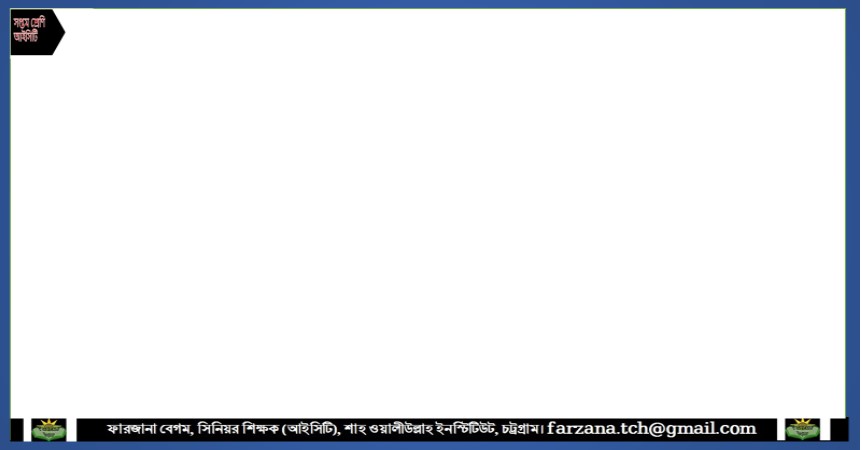 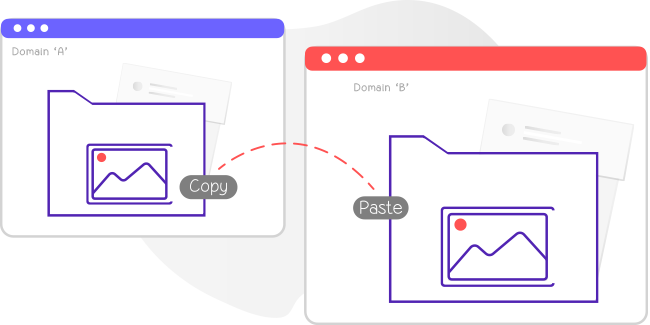 ডকুমেন্টের কোন অংশ কপি করা
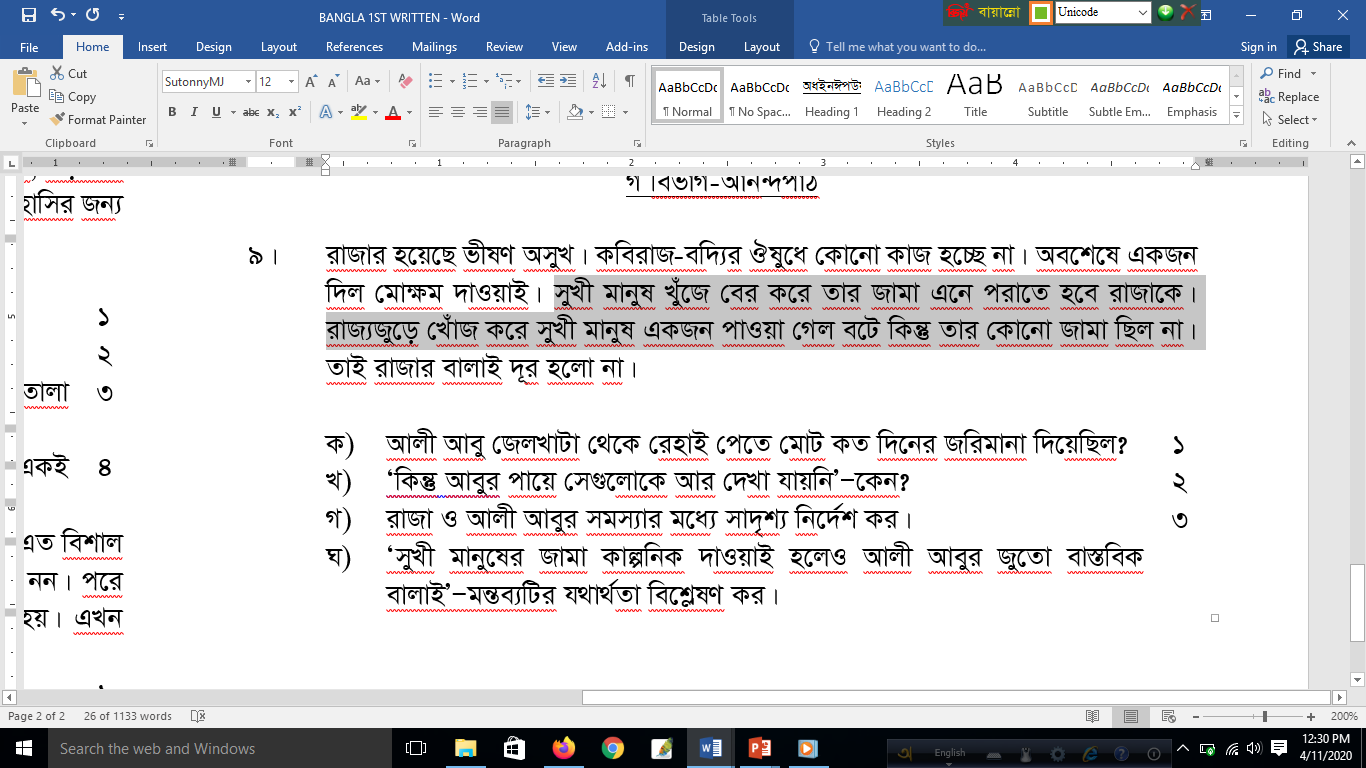 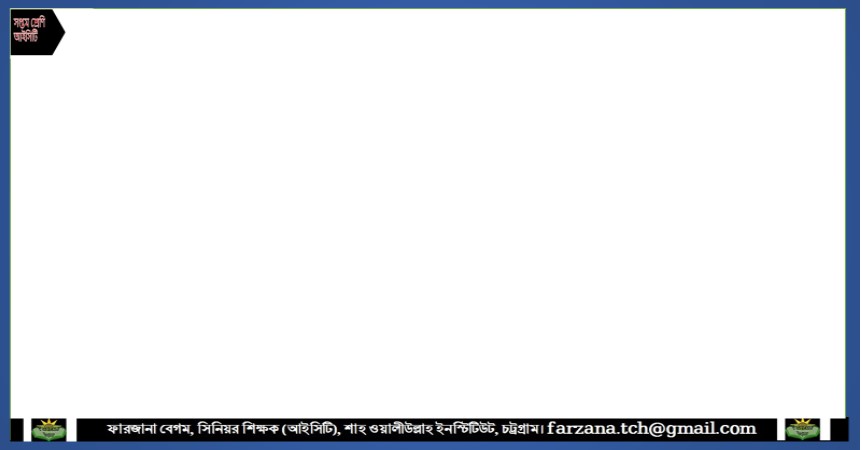 ডকুমেন্টের কোন অংশ কপি করা
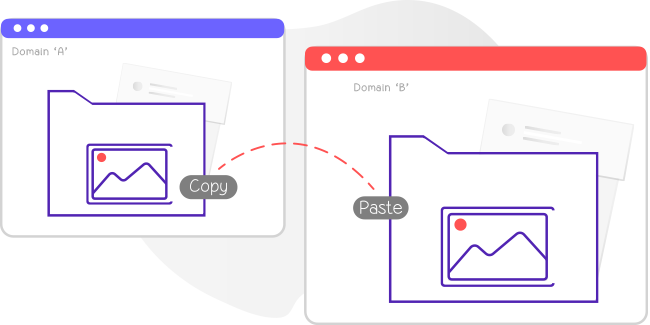 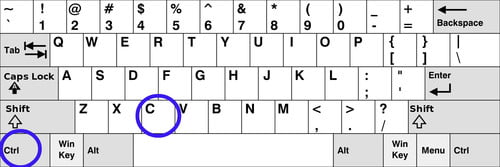 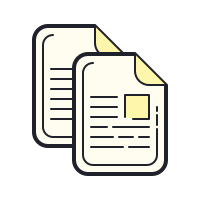 কপি (Copy) : কোনো অক্ষর, শব্দ, বাক্য বা অংশ কপি করার জন্য কী-বোর্ডের Ctrl c চাপতে হয়।
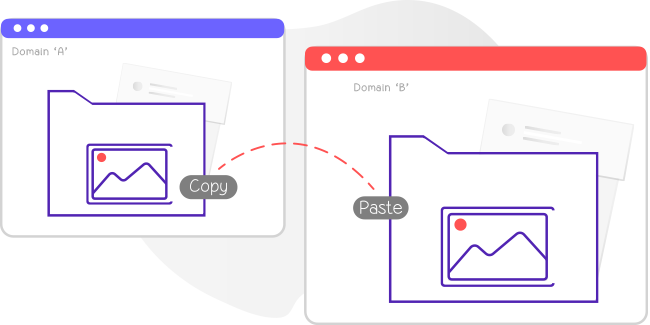 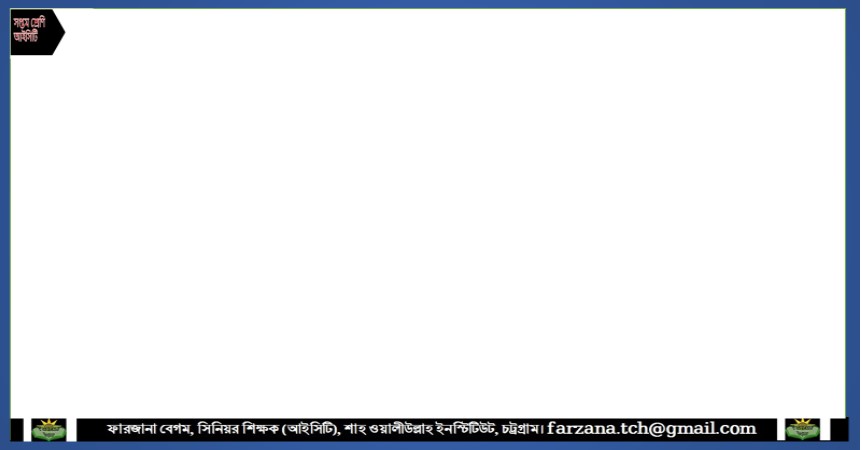 ডকুমেন্টের কপি করা অংশ পেস্ট করা
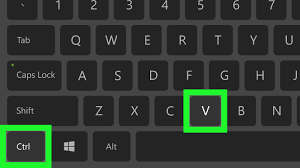 পেস্ট (Paste) : কাট ও কপি করার পর কোনো অক্ষর, শব্দ, বাক্য বা অংশ পেস্ট করার জন্য কী-বোর্ডের Ctrl v চাপতে হয়।
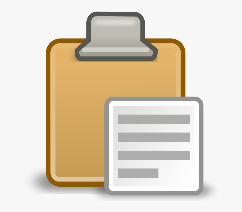 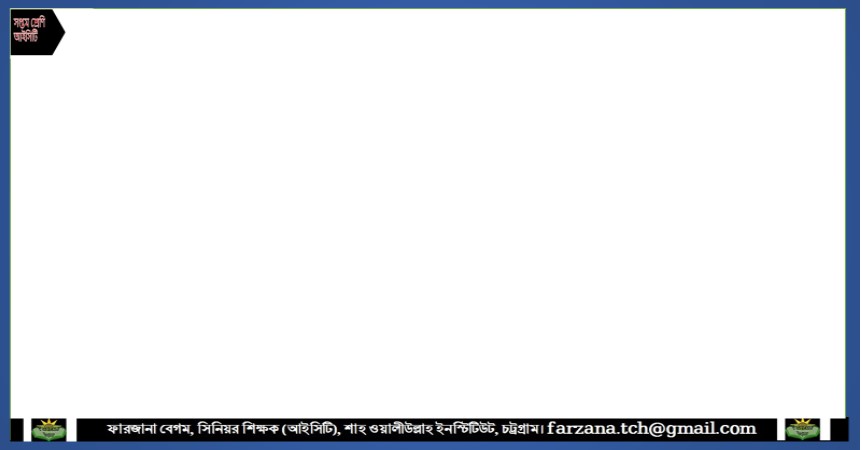 ডিলিট করা
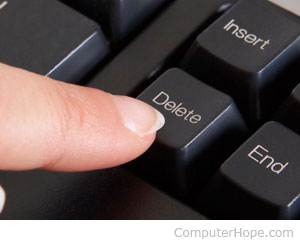 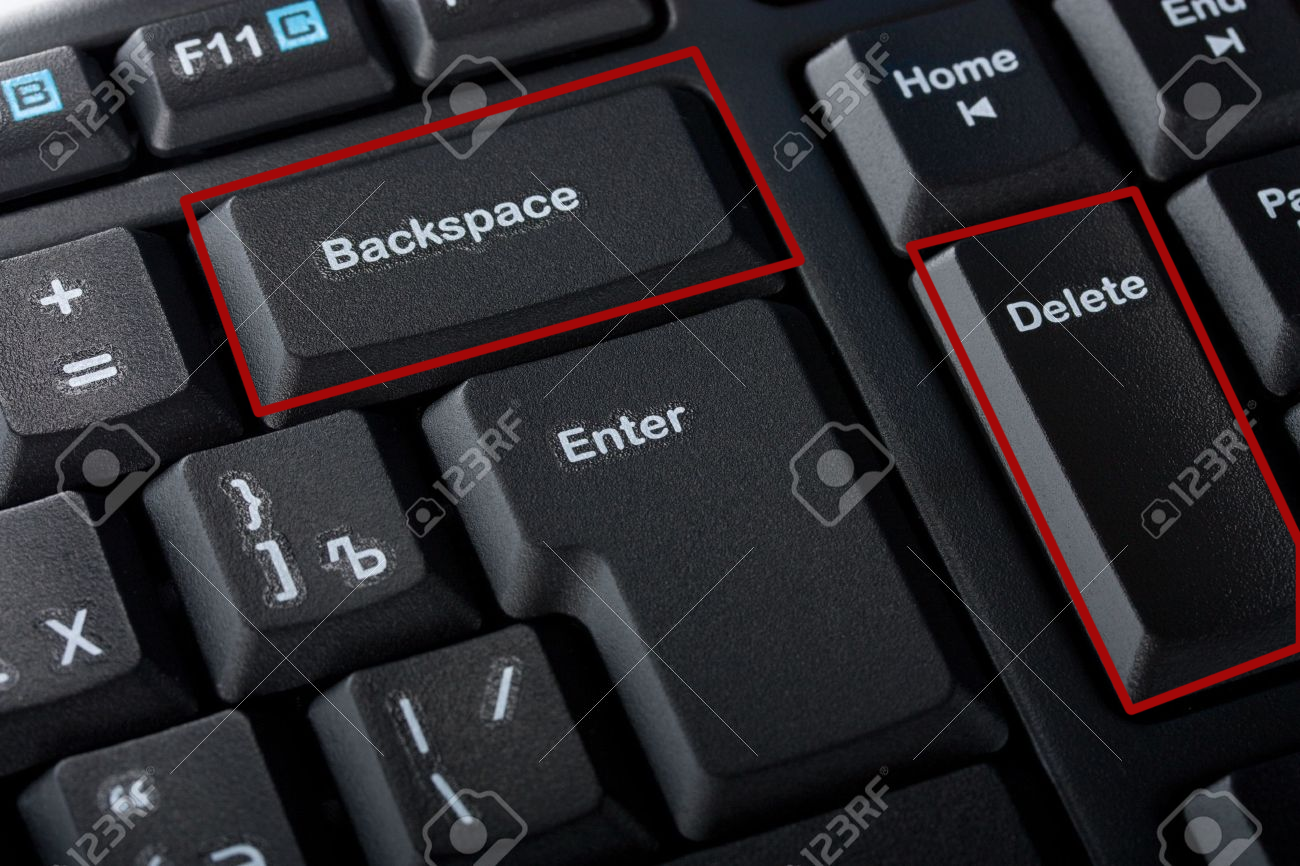 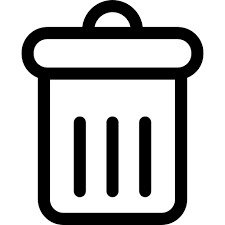 ডিলিট : ডকুমেন্ট এর কোনো অক্ষর, শব্দ, বাক্য বা কোনো অংশ মুছে ফেলতে প্রথমে অক্ষর,শব্দ, বাক্য বা অংশকে নির্বাচন করে কী বোর্ডের Del বা Backspace কী চাপতে হবে।
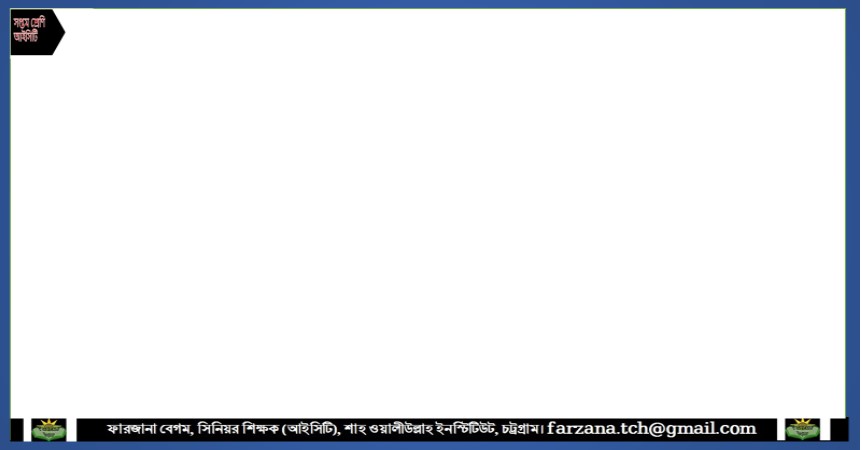 কাট   কপি     পেস্ট   ডিলিট
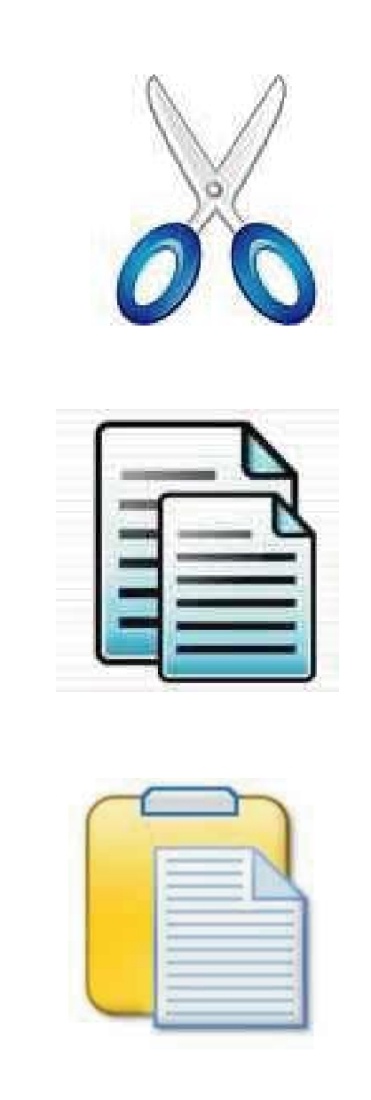 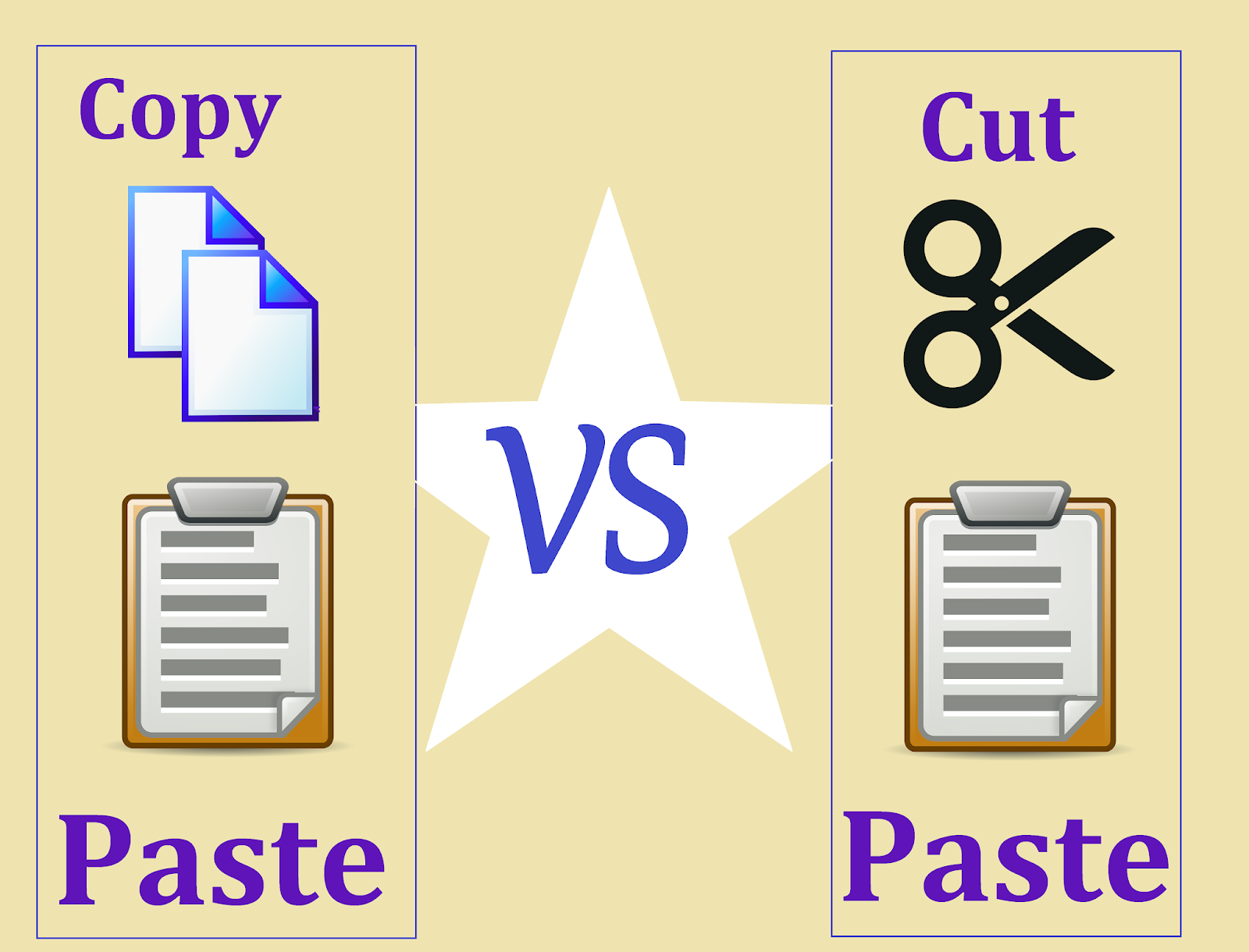 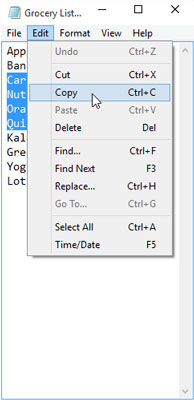 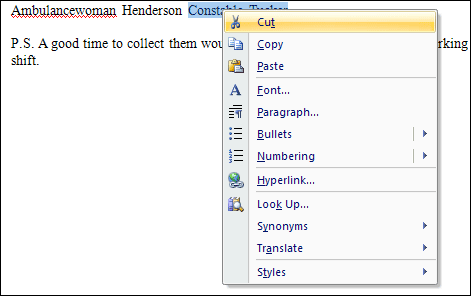 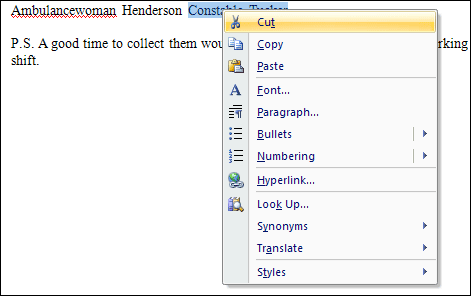 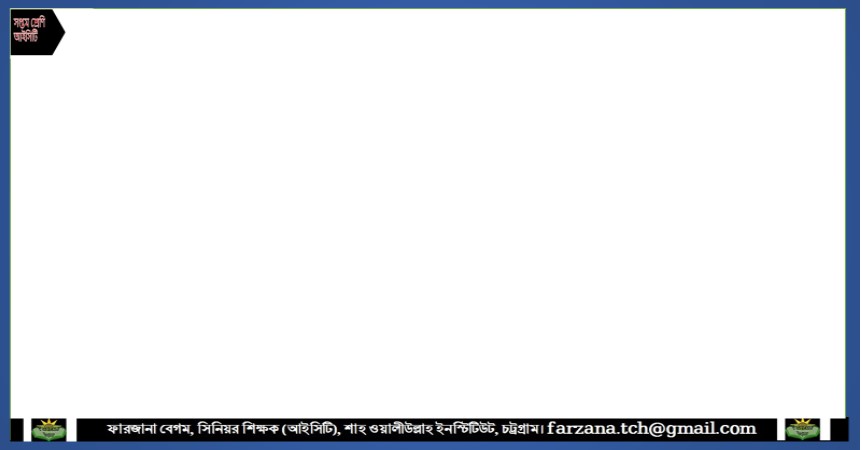 একক কাজ
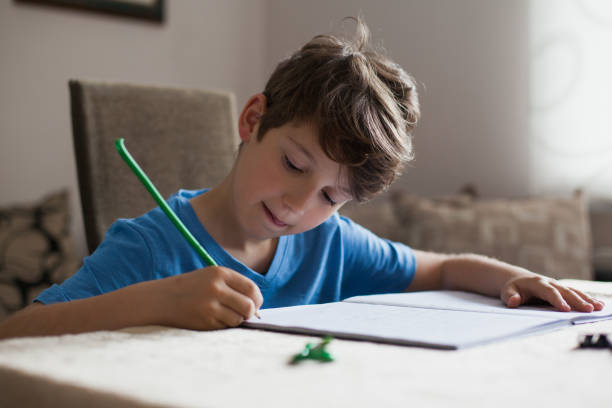 ডকুমেন্ট সম্পাদনা বলতে কী বোঝ?
ডকুমেন্টের কোনো অক্ষর, শব্দ, বাক্য বা অংশ কীভাবে নির্বাচন করা যায়?
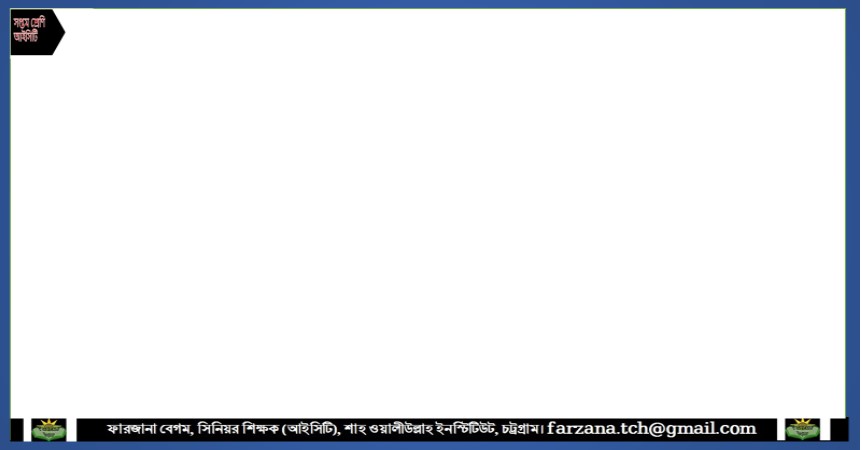 ডকুমেন্ট ফরম্যাটিং
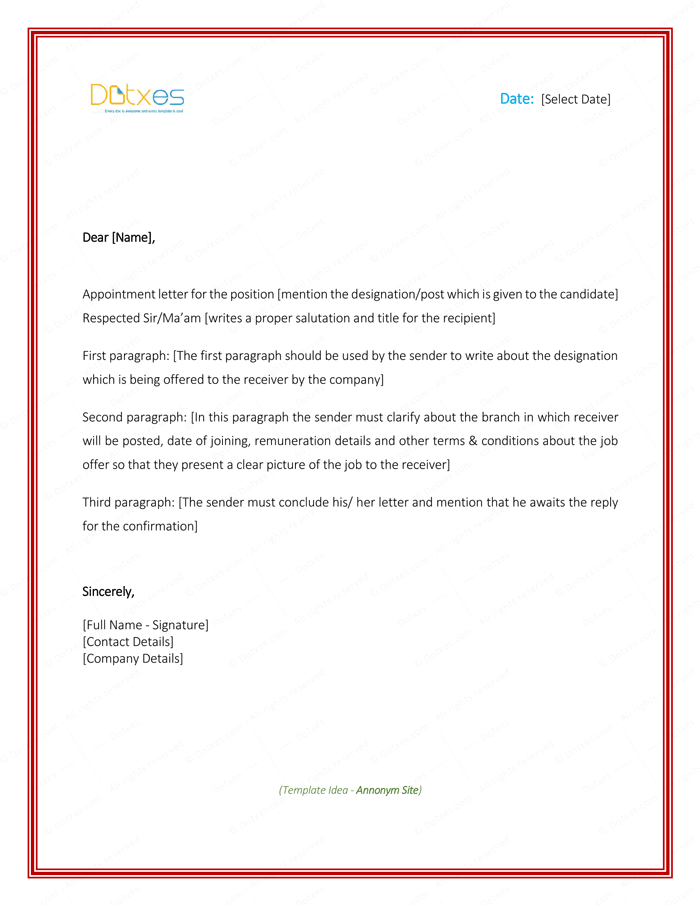 ডকুমেন্ট সাজানোর কাজকে ডকুমেন্ট ফরম্যাটিং বলে।
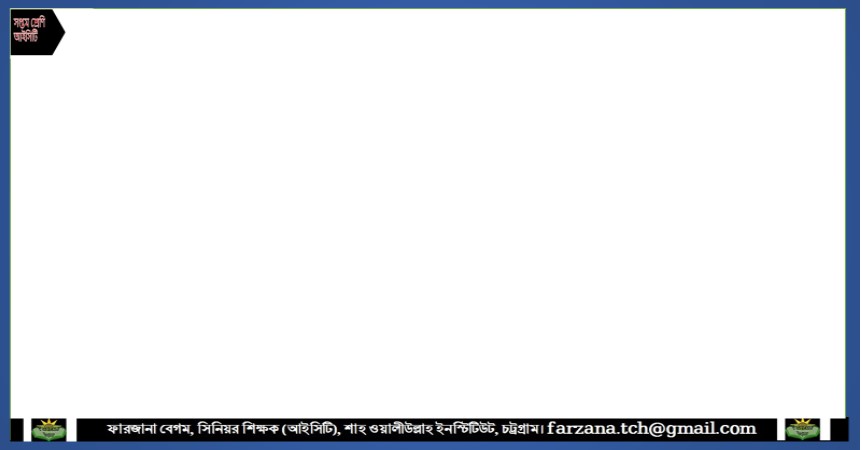 অক্ষর বা লেখার আকার ছোট বা বড় করা
Ctrl   ]
লেখার আকার বড় করতে
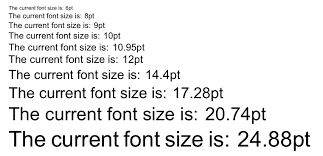 Ctrl   [
লেখার আকার ছোট করতে
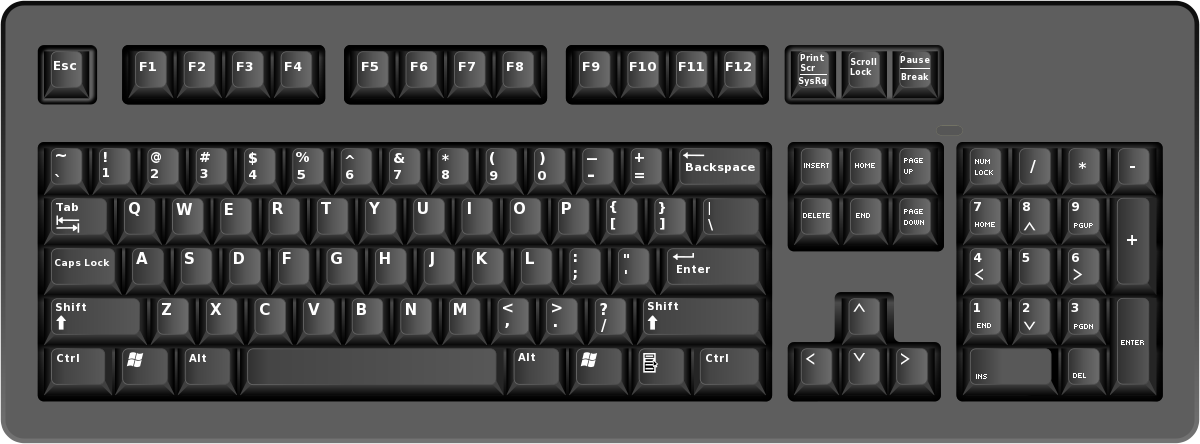 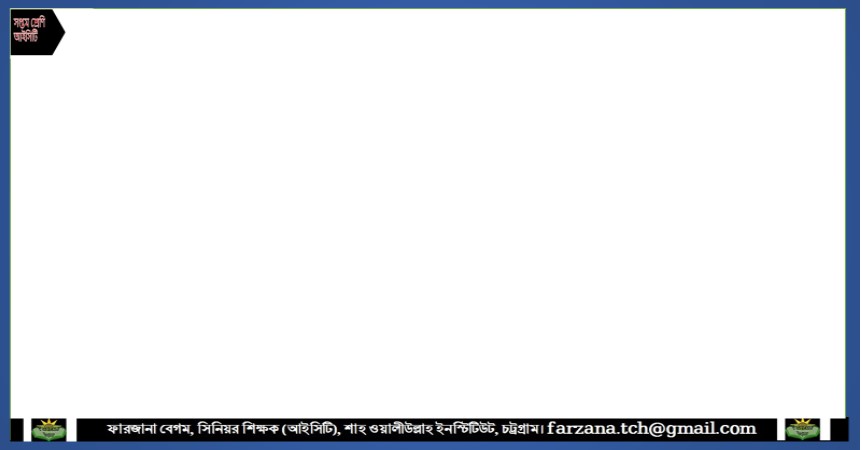 অক্ষর বা লেখার আকার ছোট বা বড় করা
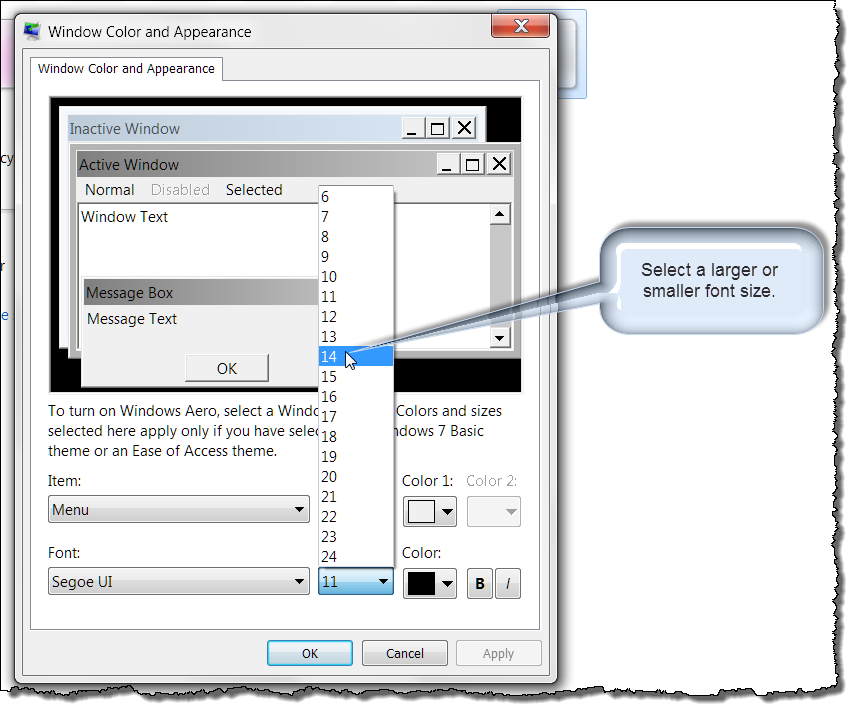 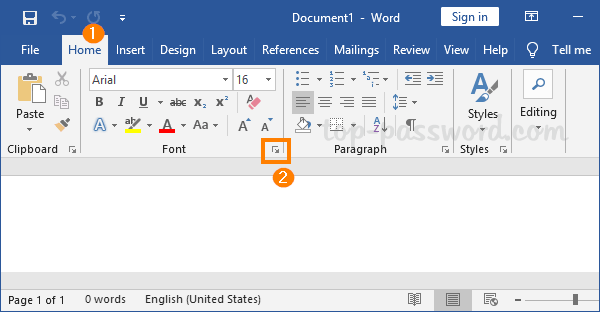 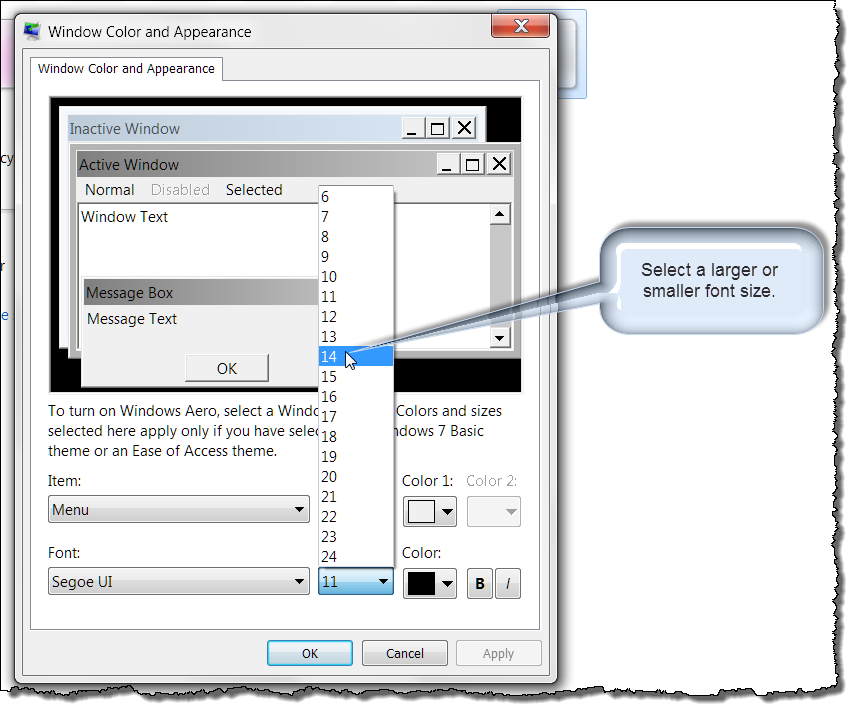 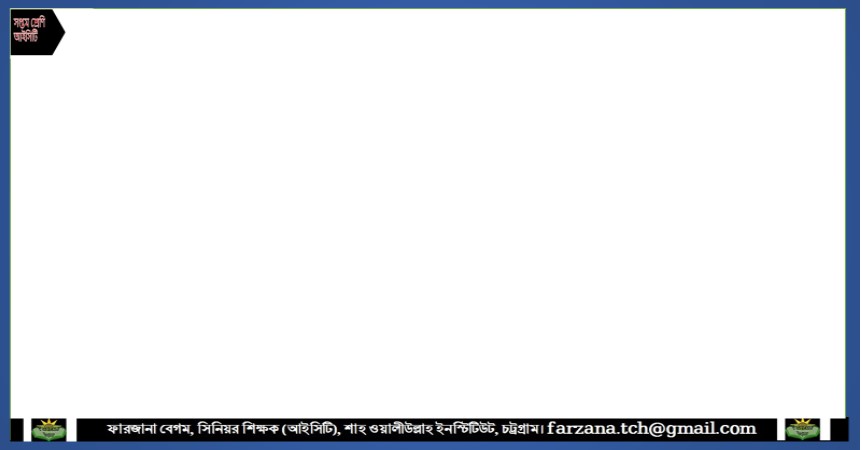 অক্ষর বা লেখার আকার বোল্ড, ইটালিক ও আন্ডারলাইন করা
Ctrl  b
লেখা বোল্ড করতে একসাথে Ctrl  b চাপতে হবে
Ctrl  u
লেখা আন্ডারলাইন করতে একসাথে Ctrl  u চাপতে হবে
লেখা ইটালিক করতে একসাথে  Ctrl  i চাপতে হবে
Ctrl   i
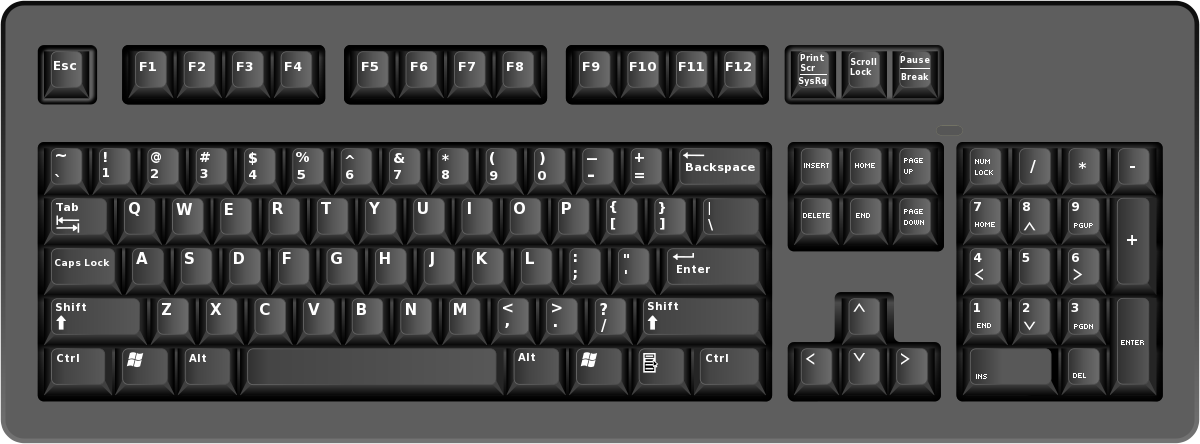 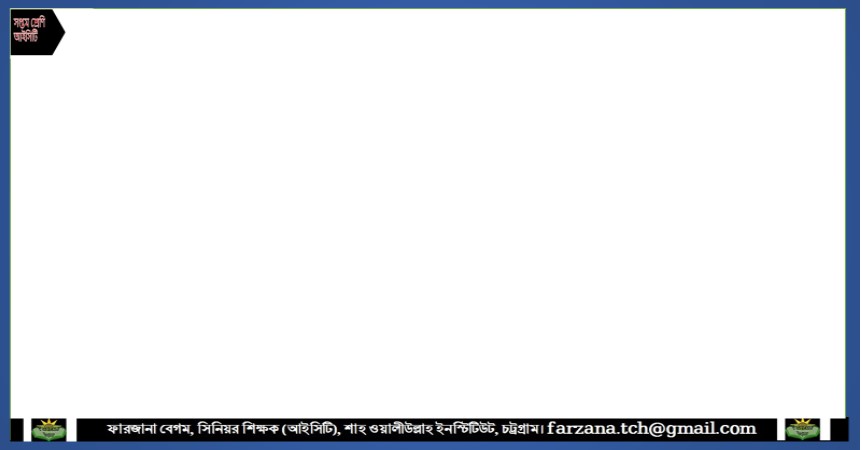 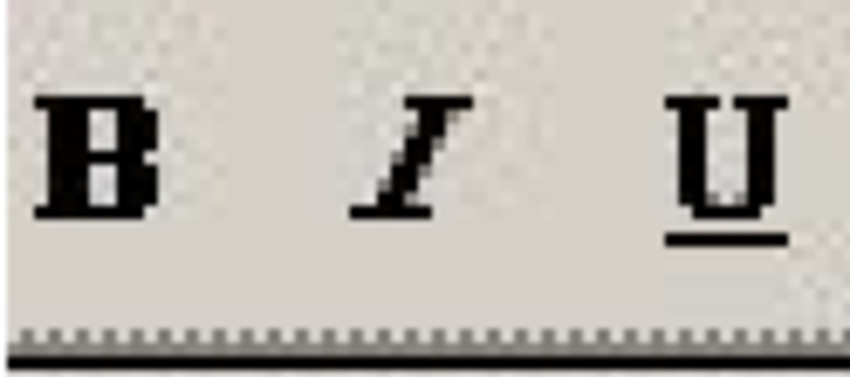 অক্ষর বা লেখার আকার বোল্ড, ইটালিক বা আন্ডারলাইন করা
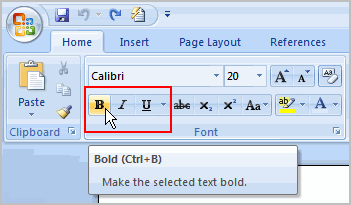 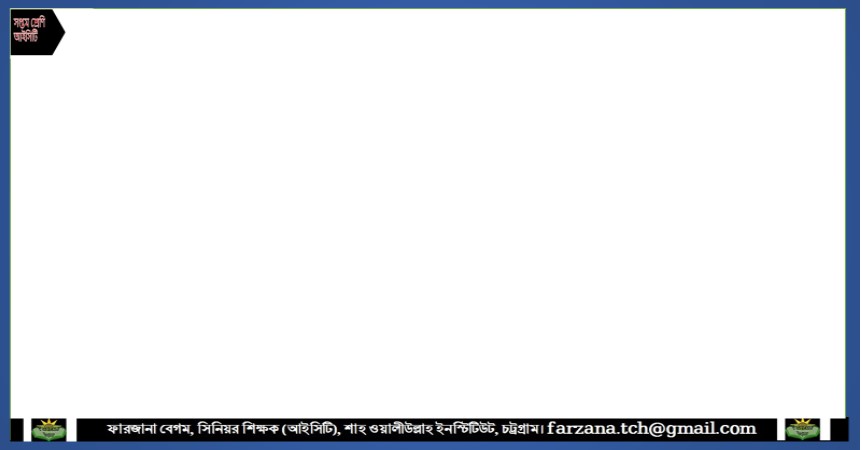 ডকুমেন্ট এলাইনমেন্ট কী-বোর্ড শর্টকার্ট
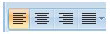 Ctrl   l
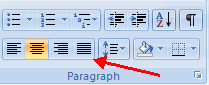 বা দিকে এলাইন
মাঝখানে এলাইন
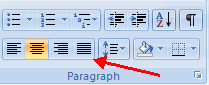 Ctrl   r
ডানদিকে এলাইন
Ctrl  e
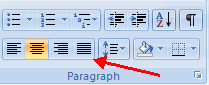 জাস্টিফাইড এলাইন
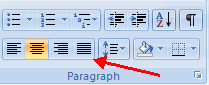 Ctrl  j
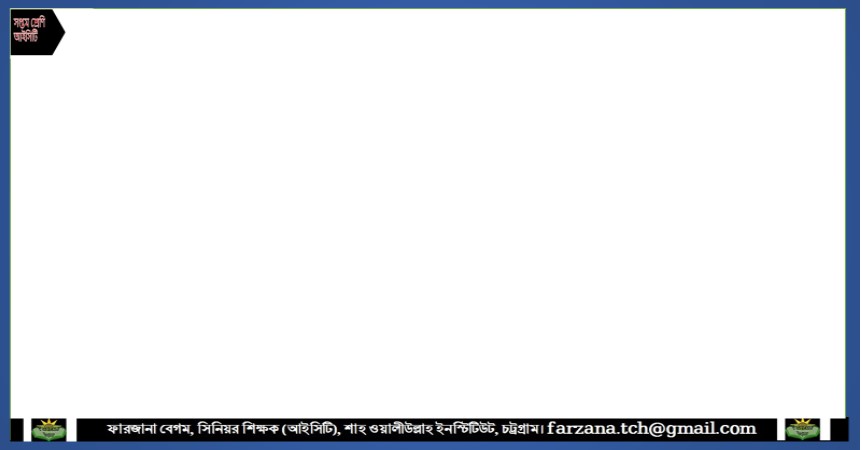 টেবিল তৈরী
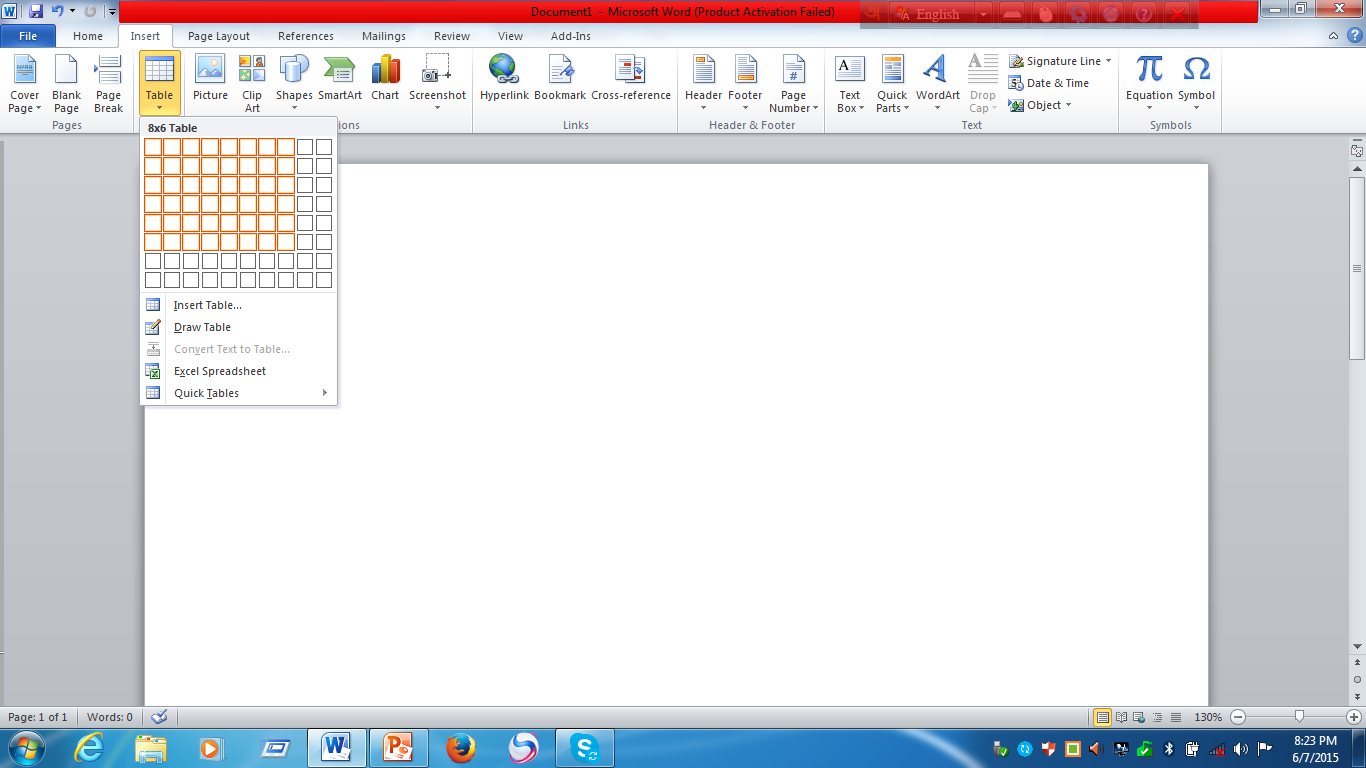 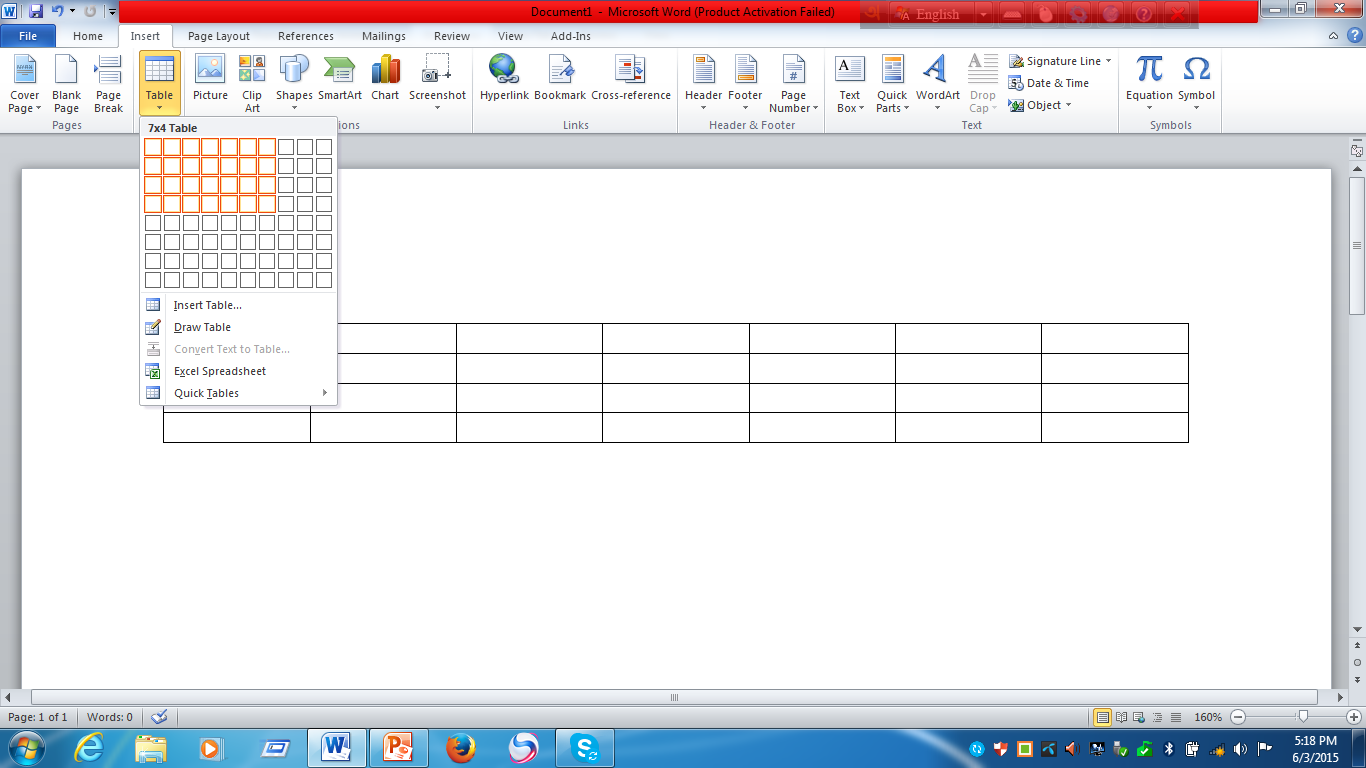 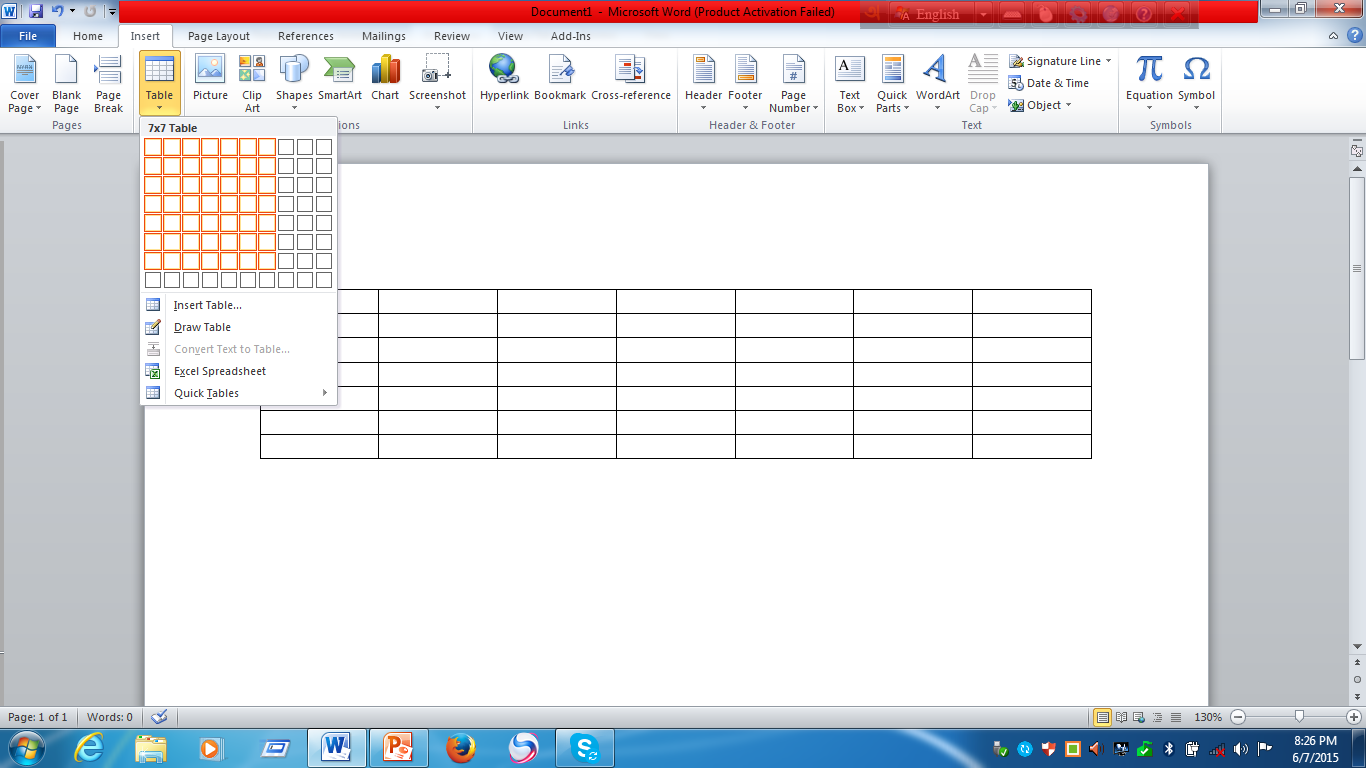 ক্লিক Insert→Table
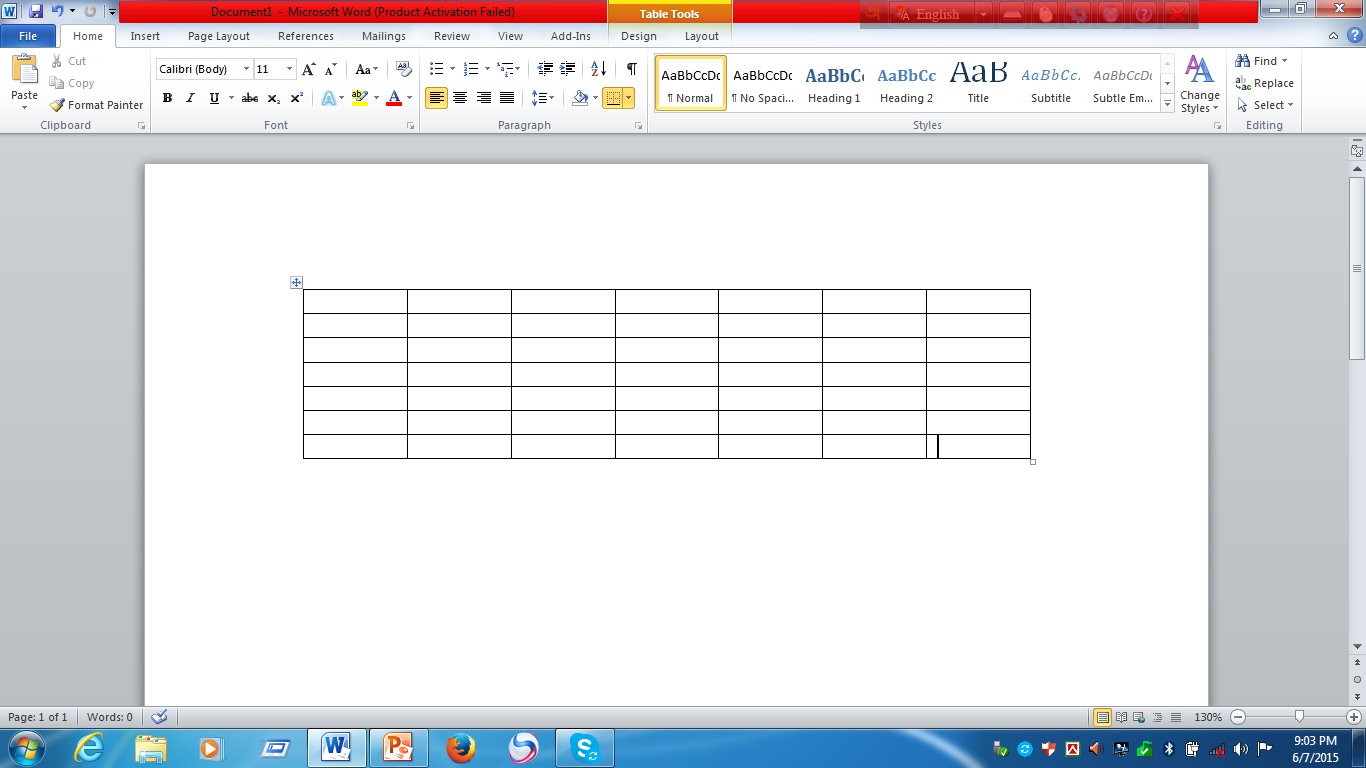 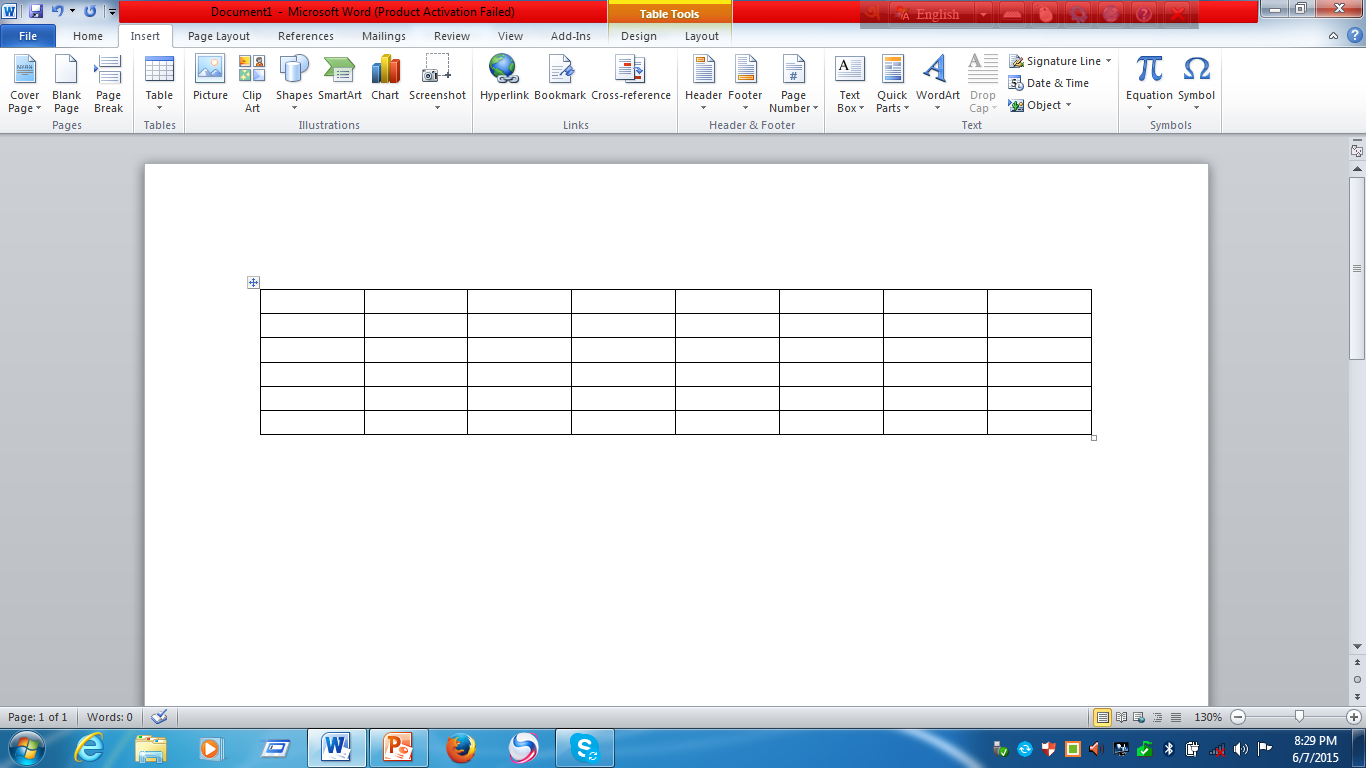 ক্লিক Row & Column
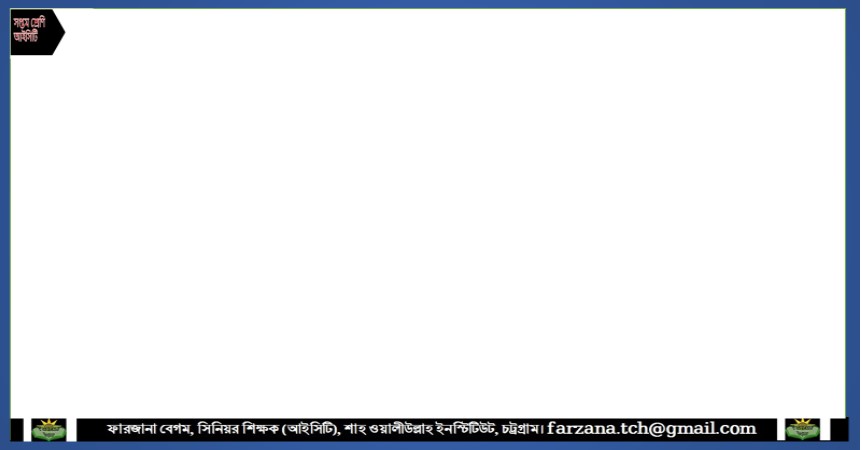 মূল্যায়ন
১. যে প্রক্রিয়া অনুসরণ করে একটি ডকুমেন্টের ভুলভ্রান্তিগুলো ঠিক করা হয় তাকে কী         বলে?
উত্তরঃ সম্পাদনা
2. পেস্ট শব্দের আক্ষরিক অর্থ কী?
উত্তরঃ আঠা লাগানো
3. লাইনের শুরুতে কার্সর নিতে কী চাপতে হবে?
উত্তরঃ Home
4. ডকুমেন্টের শেষে কার্সর নিতে কী চাপতে হবে?
উত্তরঃ Ctrl + End
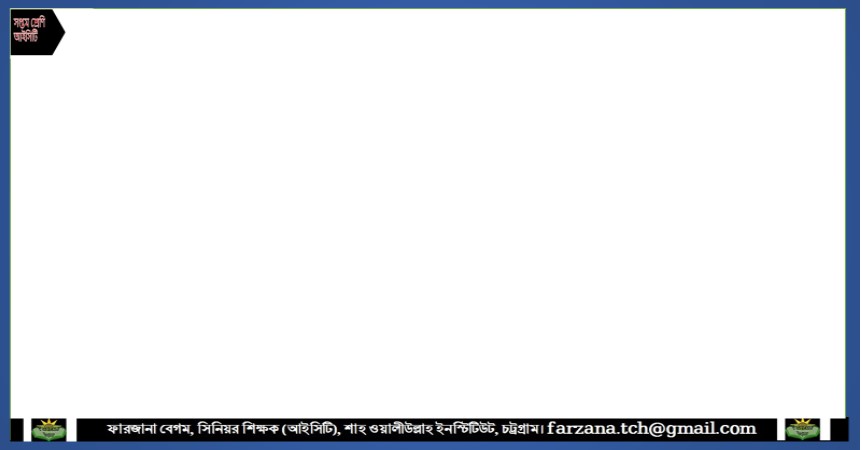 নতুন শিখলাম –
ডকুমেন্ট ফরমেটিং, 
কাট , 
কপি, 
পেস্ট,
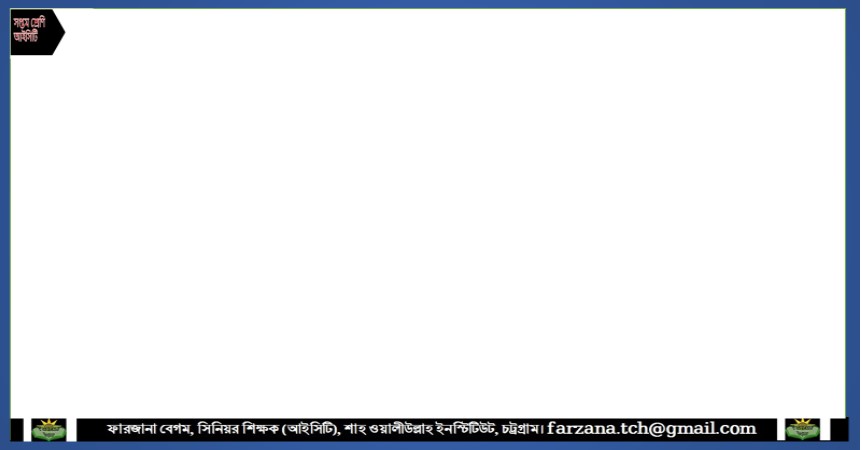 বাড়ির কাজ
MS Word Program ব্যবহার করে একটি Biodata তৈরী কর।
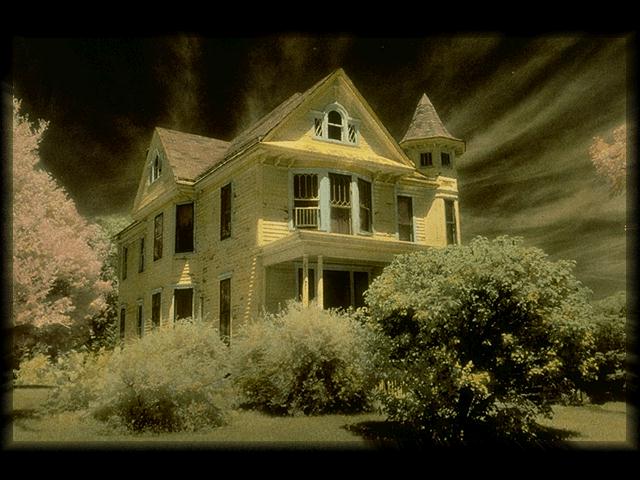 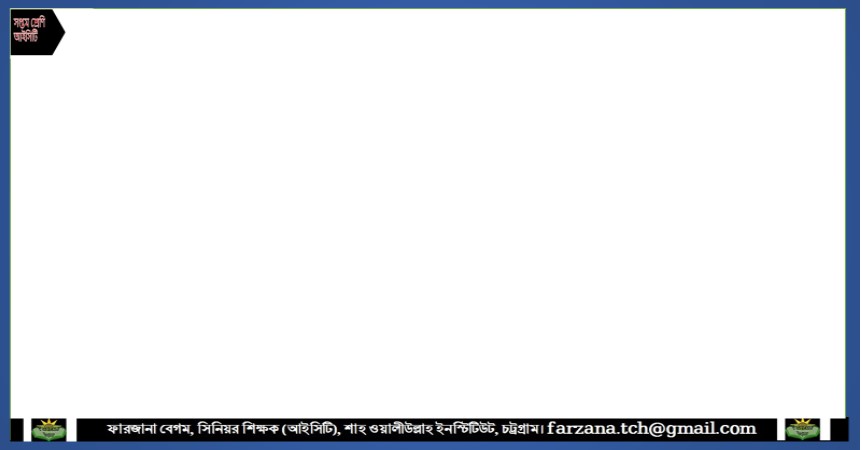 সবাইকে ধন্যবাদ
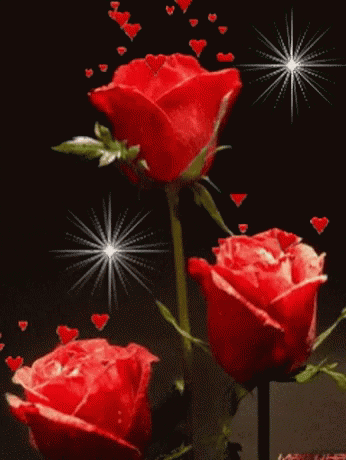